《信息政策与法规》课程代码：02133
【考法】笔纸考试
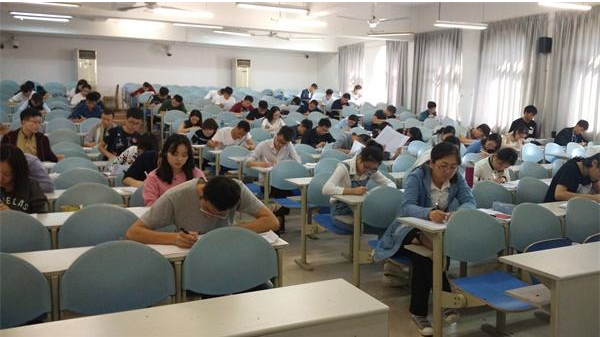 自学考试实行笔试考试，考试时间150分钟，满分为100分，60分及格。
现在实行网上评卷，考试需要准备2B铅笔和橡皮擦
历年题型分析1
历年题型分析2
培训要求
每次直播课程完成后，布置有相应作业练习题需要同学们去完成
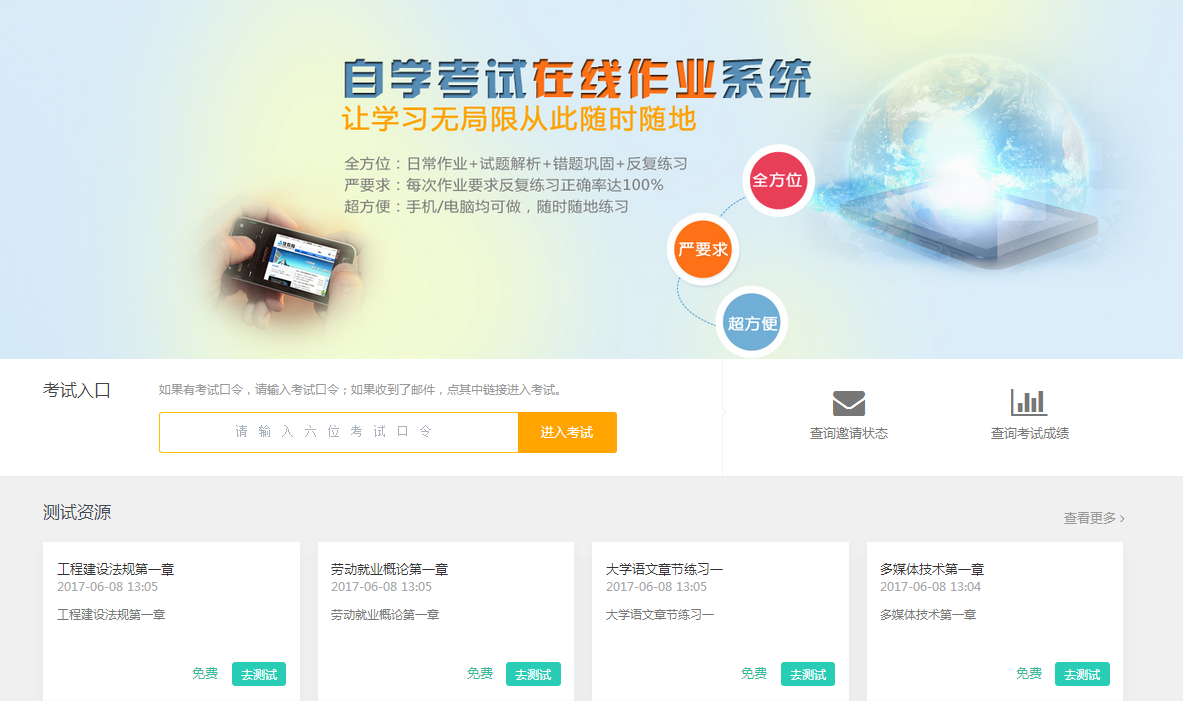 多做、多练、多测试
手机、电脑都支持使用
每周2次作业，分别在星期一、三按时发布
易错题
1．应该将信息法作为一个独立的部门法对待的最主要根据是		【          】
A．部门法的划分是相对的			
B．信息法有着特定的调整对象
C．信息法建设已取得巨大进展		
D．信息法的兴起是历史的必然
答案：B
解析：（P9）。信息法有着特定的调整对象，即信息活动中产生的各种社会关系。这是信息法作为一个独立的部门法而存在于法律体系中最主要的根据。
2．信息法律关系亦由三个要素构成，三个要素密切相关，缺一不可，分别是主体、客体还有【	】
A．关系								
B．内容
C．联系								
D．权利
答案：B
解析：（P13）。信息法律关系亦由主体、客体、内容三个要素构成，三个要素密切相关，缺一不可。
3.信息法体系的组成部分不包含                                     【    】
A.信息产权法
B.信息交易法
C.信息保护法
D.信息合作法
答案：D
解析：（P19）。信息法的体系由六大部分组成：信息产权法、信息交易法、信息保护法、信息公开法、信息管理法、信息安全法。
复习
01
第一章 诸论
本章导语
为什么需要信息法制的建设？
什么是信息法？
信息法的地位如何？
信息法律关系怎样？
信息立法的原则有哪些？
  

这些问题都是我们必须回答的基本问题，也是进行信息法课程学习必备的基础知识。
本章概要
1
2
3
4
第一节 信息法制建设的意义
第二节 信息法概述
第三节 信息法律关系
第四节 信息立法
02
第二章 从知识产权到信息产权
本章概要
1
2
3
第一节  知识产权概述
第二节 知识产权的由来
第三节 信息产权的内涵
03
第三章 专利权法律制度
学习要求：
通过本章学习，有助于我们对专利权客体的种类以及它们之间的特点有一个基本了解；理解各类专利权主体的基本内涵；初步掌握专利申请与审批的原则和程序；掌握专利权的权利内容与限制以及法律对其保护的相关问题。
本章导语
专利一词有广义与狭义之分。广义的专利可以指专利技术，也可以指刊载专利技术信息的专利文献，还可以指获得独占使用权的专利证书，最基本的含义是指法律授予的专利权，狭义的专利仅指专利权。专利权是专利法律制度的核心，它是指一项发明创造向国家专利主管部门提出专利申请，经依法审查合格后，向专利申请人授予的在规定的时间内对该项发明创造享有的专有权。它具有知识产权最基本的特征：专有性、地域性和时间性。所谓专有性是指权利人对其发明创造所享有的独占性的制造、使用、许诺销售、销售和进口的权利；地域性是指一个国家依照其本国专利法授予的专利权，仅在该国法律管辖的范围有效，对其他国家没有任何约束力，外国对其专利权并不承担保护的义务；时间性是指权利人对其发明创造所拥有法律赋予的专有权只在法律规定的时间内有效，期限届满后，专利权人对其发明创造就不再享有制造、使用、许诺销售、销售和进口的专有权利。
本章导语
知识背景： 我国专利制度建立与完善的简要历程
3
4
1
2
第一节  专利权的客体
第二节  专利权的主体
第三节 专利的申请和审批
第四节  专利权的法律保护
本章概要
四、专利申请的审批
    
    国务院专利行政部门受理专利申请后，必须依照专利法规定的程序进行审查，对符合专利法规定的，才授予专利权。目前，我国《专利法》对不同的专利权客体采取了不同的审查制度，发明专利采用“早期公开、延迟审查”；而对实用新型和外观设计专利申请采用初步审查的制度。
（一）发明专利申请的审查
（二）实用新型和外现设计专利申请的审批

    《专利法》对实用新型和外观设计专利申请只进行初步审查而不进行实质审查。实用新型和外观设计的审批程序是：受理申请、初步审查、授权公告。其中每一程序中的工作内容与发明专利审批相同，只是实用新型和外观设计授权公告的文件没有经过实质审查。
第四节 专利权的法律保护
一、专利权人的权利和义务
    专利权人即专利权的所有人，也就是享有专利权的单位或个人。专利权人在专利权有效期间享有法律赋予的权利，并承担法律规定的义务。具体的权利与义务如下：
（一）独占实施权
    《专利法》第11条规定：“发明和实用新型专利权被授予后，除本法另有规定的以外，任何单位或者个人未经专利权人许可，都不得实施其专利，即不得为生产经营目的制造、使用、许诺销售、销售、进口其专利产品，或者使用其专利方法以及使用、许诺销售、销售、进口依照该专利方法直接获得的产品。
（二）许可实施权
    专利权人有时不具备实施发明创造专利的条件，如大专院校、科研单位或者个人就常常属于这种情况。或者专利权人的实施不能覆盖整个市场，或者由于其他原因，专利权人就可能允许其他单位或者个人实施其专利，并从中得到一定的经济利益，以弥补研究开发的投资。专利权人允许他人实施其专利，通常要与被许可人达成协议，这个协议就是一般所说的专利许可合同。根据各国的法律规定和实践，专利许可合同必须是书面的，我国《专利法》第12条也明确规定：“任何单位或者个人实施他人专利的，应当与专利权人订立实施许可合同，向专利权人支付专利使用费。被许可人无权允许合同规定以外的任何单位或者个人实施该专利。”专利实施许可合同，应当自合同生效之日起3个月内向国务院专利行政部门备案。
（三）专利转让权
    《专利法》第10条规定：“专利申请权和专利权可以转让。”专利权转让后，原专利权人失去了所有权，而受让人成为新的专利权人。由于是专利所有权的转移。《专利法》第10条第3款又规定：“转让专利申请权或者专利权的，当事人必须订立书面合同，经专利局登记公告以后才能生效。”这样规定是为了保障转让的稳妥、安全，避免发生纠纷。为了使公众了解专利权的法律状况变化，转让专利权后有必要登记、公告，在登记公告前，转让合同即使已经签字、盖章，在当事人之间也不能生效。
（四）专利标记权
    《专利法》第17条第2款规定：“专利权人有权在其专利产品或者该产品的包装上标明专利标记和专利号。”对于专利标记，可使用“专利”或“中国专利”等字样；专利号是指授予的专利号码，依此号码可以查找说明书。标明专利标记的目的是为了告知他人该产品是受专利保护的，可以作为第三人应当得知该产品是专利产品的证明，也可以为制造和出售专利产品作广告宣传，提高其声誉，而且也便于将其产品与其他类似产品相区别，增强专利产品的市场竞争力。
信息法教程 第3章
（五）署名权
    
    当专利权人与发明人或者设计人不是同一人时，发明人或设计人享有署名权。我国专利法第17条第1款规定：“发明人或者设计人有权在专利文件中写明自己是发明人或者设计人。”这种权利是一种人身权，它与发明人或设计人的人身不可分离，因此署名权不能转让、继承或赠与。
（六）获得奖励和报酬的权利

    当发明创造为职务发明创造时，申请专利的权利属于单位，但发明人或设计人享有获得奖励和报酬的权利。《专利法》第16条规定：“被授予专利权的单位应当对职务发明创造的发明人或者设计人给予奖励；发明创造专利实施后，根据其推广应用的范围和取得的经济效益，对发明人或者设计人给予合理的报酬。”发明人或设计人这种权利如受到侵犯，可以依法请求专利管理机关处理或者向人民法院起诉。
（七）公开发明创造的内容的义务

    在专利申请文件中，要清楚、完整地描述发明创造的内容，以使同行业的技术人员能够理解和实施。这项义务是专利权人获得专利权的一种交换条件，其目的一方面可以使公众了解科技发展的水平，另一方面也可以使公众从中了解法律保护的客体范围，从而避免侵犯专利权。如果申请文件没有充分公开发明创造的内容，其他人有权请求专利复审委员会宣告专利权无效。
（八）缴纳年费费的义务
    《专利法》第43条规定：“专利权人应当自被授予专利权的当年开始缴纳年费。”没有按规定缴纳年费的，专利权在期限届满前终止。不过对于交纳费用有6个月的宽限期，专利权人可以在自应当缴纳年费期满之日起6个月内补缴,同时缴纳一定的滞纳金。期满仍未缴纳，自应当缴纳年费期满之日起专利权终止。专利行政部门每年征收年费的目的是，可以促使专利权人自己积极实施或许可别人实施，还可以淘汰无价值的专利。专利权人只有在发明创造可以给自己带来经济效益时，才有必要缴纳年费，否则就应考虑放弃专利。
二、专利权期限、终止与无效
（一）专利权的期限
    专利权与有形财产权的一个重要区别就在于它的期限性。专利权的期限是指专利权从生效到失效的合法期限。在这段期限内，任何人未经专利权人许可不得实施其专利。期满后，发明创造成为公共财产，人们可以无偿使用。 确定专利权期限长短，既要考虑专利权人的利益，又要有利于社会发展和公众利益。时间太短，达不到鼓励发明创造的宗旨；时间太长，影响了公众对新技术的利用，同样也不利于技术和经济的发展。我国发明专利权的期限为20年，实用新型和外观设计为10年，均自申请日起计算。这里的申请日仅指中国的实际申请日，不包括优先权日。
（二）专利权的终止

    专利权终止是指专利权在保护期届满或因其他原因使专利权失效。根据我国《专利法》的规定，专利权终止的情况主要有：专利权有效期满自行终止；没有按照规定缴纳年费而终止；专利权人以书面形式放弃专利权而终止；专利权人死亡，因无继承人自行终止。专利权终止后，其发明创造就进入公有领域，任何人均可以自由利用。
（三）专利权的无效

    《专利法》第45条规定：“自国务院专利行政部门公告授予专利权之日起，任何单位或者个人认为该专利权的授予不符合本法有关规定的，可以请求专利复审委员会宣告该专利权无效。”专利无效请求的受理机构是专利复审委员会，它是由国务院专利行政部门指定的技术专家和法律专家组成的。提出无效请求的法定时间是授予专利权之日起满六个月后。无效宣告请求人的资格没有限制，可以是任何单位或个人。
三、专利权的限制

    专利权是一种排他性的专有权，在一般情况下，未经专利权人许可是不得实施其专利的，但是为了防止专利权人滥用权利，维护国家整体利益、公众利益和促进科学技术的发展，《专利法》第69条和第70条对专利权作了若干限制性的规定。
（一）专利权用尽
    专利产品或者依照专利方法直接获得的产品，由专利权人或者经其许可的单位、个人售出后，使用、许诺销售、销售、进口该产品的不视为侵权，这就是国际上通行的“专利权用尽”原则。该原则将专利权人对其专利产品销售的专有权限制在产品制造以后第一次销售环节上。该产品进人流通领域再销售时，专利权人不再享有控制权。无论何人使用、许诺销售、销售、进口专利产品,不再需要得到专利权人的许可。该原则是为了保证商品自由流通，若每一次的使用或者销售都须经专利权人的许可，就会障碍商品的流通，影响公众的利益。
（二）先用权
    在专利申请日前已经制造相同产品、使用相同方法或者已经作好制造、使用的必要准备，并且仅在原有范围内继续制造、使用的，不构成侵权。先使用人的这种权利称为先使用权，其目的在于保护就同一发明创造而未获专利权的单位或者个人在投资上得到回收。因为在实际生活中存在着同一发明创造同时由两个毫无关系的单位或者个人独立完成，其中一个单位或者个人申请了专利并获得了专利权，而另一个单位或者个人却末申请专利或在其后申请了专利（先申请已获得专利，后申请是不可能取得专利的），但该单位或者个人在他人提出专利申请以前，就已经开始制造该产品、使用该方法，或者已作好了实施的必要准备。
（三）临时过境

    临时通过中国领陆、领水、领空的外国运输工具，依照其所属国同中国签订的协议或者共同参加的国际条约，或者依照互惠原则，为运输工具自身需要而在其装置和设备中使用有关专利的，不视为侵犯专利权。这里的运输工具包括陆、海、空的运输工具，如车辆、船舶、飞机等。该项规定是国际上通行的惯例，其目的主要是为了保证国际间交通的畅通。当然，如果运输工具自身并不需要或者没有在运输工具的装置或者设备中使用的，必须要经过专利权人的许可。
（四）科学研究和实验

    专为科学研究和实验而使用有关专利的，不需要经过专利权人的许可。因为这种使用的目的不是为了生产经营，这样做的目的也正是为了鼓励开展发明创造，促进科学技术发展。
（五）专利药品或医疗器械

    为提供行政审批所需要的信息，制造、使用、进口专利药品或者专利医疗器械的，以及专门为其制造、进口专利药品或者专利医疗器械的，不视为侵犯专利权。这样做的目的是为了与有关行政审批制度相衔接，促进专利药品或医疗器械的生产，同时平衡专利权人的利益与社会公众利益之间的关系，防止专利权的滥用。
（六）善意第三人的使用、许诺销售和销售的特殊规定
    一般来说，第三人如果明知专利产品是非法制造并售出的，而仍然使用、许诺销售或者销售的，则无善意可言，应当承担侵权责任。但在现实情况下，会存在一些第三人由于未完全调查清楚该产品是否属于“未经专利权人许可而制造并售出的专利侵权产品”的情况，若发生此类情况就严格追究他们使用、许诺销售或者销售行为的责任，肯定会对商品的正常流通和人们的正常使用产生一定的影响，但如果不追究一定的责任，也会对专利权人的权益构成一定的伤害。
四、专利侵权和专利保护

（一）专利权的保护范围的确定
    专利权保护范围是指专利权效力所及的发明创造范围，其意义在于可以使得专利权人行使有效的法律保护，减少侵权行为的发生以及正确处理专利侵权纠纷。
（二）侵犯专利权的行为

    专利侵权行为有两种：一种是除法律另有规定以外，未经专利权人许可，为生产经营目的而制造、使用、许诺销售、销售、进口专利产品或者使用专利方法及使用、许诺销售、销售、进口依照该方法直接获得的产品的行为；另一种是假冒他人专利的行为，新修订的《专利法实施细则》第84条列明了下列行为属于专利法规定的假冒专利的行为：“
（一）在未被授予专利权的产品或者其包装上标注专利标识，专利权被宣告无效后或者终止后继续在产品或者其包装上标注专利标识，或者未经许可在产品或者产品包装上标注他人的专利号；
（二）侵犯专利权的行为

（二）销售第（一）项所述产品；
（三）在产品说明书等材料中将未被授予专利权的技术或者设计称为专利技术或者专利设计，将专利申请称为专利，或者未经许可使用他人的专利号，使公众将所涉及的技术或者设计误认为是专利技术或者专利设计；
（四）伪造或者变造专利证书、专利文件或者专利申请文件；
（五）其他使公众混淆，将未被授予专利权的技术或者设计误认为是专利技术或者专利设计的行为。”
（三）专利侵权处理机关
    《专利法》第60条规定：“未经专利权人许可，实施其专利，即侵犯其专利权，引起纠纷的，由当事人协商解决；不愿协商或者协商不成的，专利权人或者利害关系人可以向人民法院起诉，也可以请求管理专利工作的部门处理。”对于专利侵权行为，专利权人或其他利害关系人可以自己选择请求人民法院审理还是请求专利管理机关处理。专利管理机关的处理与人民法院的审理相比较，各有自己的特点：专利管理机关有一批训练有素、既懂技术又懂法律的人员，他们处理专利纠纷的效率比较高，程序也比较简单，受理费也较低；向法院起诉处理侵权纠纷程序比较复杂，耗时多、费用大，但法院判决有强制作用。
（四）侵权行为的民事责任
依据我国《民法通则》和《专利法》的相关规定，专利侵权应承担下列民事责任：
（1）停止侵权人的侵权行为。专利管理机关或者人民法院可责令专利侵权人停止制造专利产品和使用专利方法等，目的是为了遏制侵权人正在进行的或可能继续进行的侵权行为，防止侵害后果扩大。
（2）赔偿损失。专利管理机关或人民法院有权责令侵权人赔偿损失。
（3）恢复专利权人的信誉。侵犯专利权的行为有时不仅给专利权人造成财产上的损失，而且还会给专利权人带来信誉上的损失。
（五）侵权行为的刑事责任
    如果专利侵权人的违法行为触犯刑法构成了犯罪，就要迫究其刑事责任。因为侵权行为不仅仅涉及专利权入的财产权，有时也会侵犯公共利益。根据我国《专利法》的规定，一般的侵权行为不构成犯罪，不承担刑事责任。但是对于假冒他人专利的侵权行为，情节严重的，就会成为严重危害社会的行为，触犯刑法的规定，构成犯罪。对直接责任人员比照《刑法》第216条规定，处三年以下有期徒刑或者拘役，并处或者单处罚金。此外，为了确保专利权人的权利以及申请人的利益，专利法规定了专利行政部门工作人员及有关国家工作人员徇私舞弊的，且情节严重的，应依法追究刑事责任。
（六）专利侵权的举证责任

（1）专利方法侵权的特殊举证责任。举证责任是指在民事诉讼活动中，当事人对自己的主张有责任提供证据加以证明，否则将有可能承担败诉的不利后果。产品专利侵权诉讼和普通民事诉讼一样，当事人对自己提出的主张，就要承担证明该主张成立的责任，即“谁主张谁举证”。
（2）实用新型、外观设计的专利权评估报告义务。由于实用新型和外观设计专利申请未经实质审查即授予专利权，与发明专利相比，缺乏足够的法律确定性。
本章小结
在知识产权保护的相关法律中，专利法占有极为重要的地位。一般来说，凡涉及技术方案保护的问题多属于专利法的调整范围。专利权保护的客体对象即人类的发明创造，我国《专利法》保护的对象是指发明专利、实用新型专利和外观设计专利。根据发明创造的性质，规定专利的主体有非职务发明创造的发明人或设计人、职务发明创造的所在单位、符合《专利法》规定的外国人或外国企业等。
    授予专利权的发明和实用新型应当具备新颖性、创造性和实用性；外观设计应当具备新颖性和独创性。一件发明创造完成后,并不能自动获得专利权,需要履行一定的申请程序并经严格的审查,才能授予专利权。目前，我国《专利法》对不同的专利权客体采取了不同的审查制度，发明专利采用“早期公开、延迟审查”；而对实用新型和外观设计专利申请采用初步审查的制度。
本章小结
专利权人在专利权有效期间享有法律赋予的权利：独占实施权、许可实施权、专利转让权、专利标记权、署名权、获得奖励和报酬等权利,并承担法律规定的公开发明创造的内容和交纳年费的义务。为了防止专利权人滥用权利，维护国家整体利益、公众利益和促进科学技术的发展，《专利法》第69条和第70条对专利权作了若干限制性的规定。
     专利侵权行为有两种：一种是除法律另有规定以外，未经专利权人许可，为生产经营目的而制造、使用、许诺销售、销售、进口专利产品或者使用专利方法及使用、许诺销售、销售、进口依照该方法直接获得的产品的行为；另一种是假冒他人专利的行为，新修订的《专利法实施细则》第84条列明了相关行为属于专利法规定的假冒专利的行为。对于专利侵权行为，专利权人或其他利害关系人可以自己选择请求人民法院审理还是请求专利管理机关处理。
思考与练习
1．简述发明和实用新型的区别。

2．法律是如何规定合作发明创造申请权归属的？

3．专利申请被无效宣告后的法律效果是什么？

4．简述专利权人的权利与义务。

5．法律规定不视为侵犯专利权的情形有哪些？
真题回顾
1 我国专利法规定不视为侵犯专利权的情形有哪些

2 简述我国专利法中不授予专利权的客体

3 简述专利权人的权利与义务
04
第四章   商标权法律制度
学习要求：通过本章学习，有助于我们对商标的概念、功能、种类以及与临近标记之间的比较有一个基本的了解；熟悉商标注册的法定条件和主体；初步掌握商标申请与审批的原则、程序以及商标使用管理的相关规定；掌握商标权的权利内容以及法律对其保护的相关问题。
本章导语
随着市场经济发展的不断深入，商标的概念也在逐步的深入或拓展，这也反映出商标应用领域的迅速扩大和其作用的日益增强。商标法的起源可追溯到19世纪，现代的商标制度以1883年缔结的《保护工业产权巴黎公约》为起点，而我国的《商标法》于1982年8月颁布，并于1993年2月、2001年10月分别进行了修订。商标法在维护商品信誉、保障市场公平竞争、促进社会主义市场经济的飞速发展等方面起到了关键作用。本章将首先介绍商标的概念、种类、作用；然后说明如何注册商标；接着讨论商标的使用管理；最后分析如何对商标权进行保护。
信息法教程 第4章
本章概要
3
4
1
2
第一节  商标概述
第二节  商标注册
第三节 商标的使用管理
第四节  商标权及其保护
信息法教程 第4章
第一节 商标概述
一、商标的概念与功能
（一）商标的概念
商标，在我国称为“牌子”，英文为“Brand”或“Trademark”，是商标法中最核心的概念，不同国家的商标法对其有不同的定义。
例如：《法国知识产权法典》对商标的定义为：“制造、商业或服务商标是指用以区别自然人或法人的商品或服务并可用书写描绘的标记。”《英国商标法》将商标定义为：“在本法中，商标指任何能够以图示表示的、能够将某一企业的商品或服务与其他企业的商品或服务区分开来的标记。” 
    我国《商标法》第8条规定：任何能够将自然人、法人或者其他组织的商品与他人的商品区别开的可视性标志，包括文字、图形、字母、数字、三维标志和颜色组合，以及上诉要素的组合，均可以作为商标申请注册。
信息法教程 第4章
第一节 商标概述
（二）商标的功能
    
    在市场经济条件下，商标扮演着非常特殊和重要的角色，它的功能也臻于完善并为人们所充分认识。一般认为其功能和作用表现在如下几方面：
（1）商标所具有的认知功能，使之可以用于区别商品或服务的来源；
（2）商标所具有的品质保证功能，使之可以用于标示商品或服务的质量；
（3）商标所具有的广告功能，使之可以用于宣传商品或服务、开拓市场。
信息法教程 第4章
第一节 商标概述
二、商标与临近标记
    用以标示商品或服务的标记并非只有商标一种，还有许多与商标十分近似的标记，如企业的商品名称、装潢、商号和产地标记等，它们与商标有着密切的联系，但还是存在一定的区别。为了进一步认识商标的本质特征和功能，掌握界定商标与这些临近标记的标准，所以有必要考察一下商标与临近标记之间的联系与区别。
（一）商标与商品名称
    商品名称，是指用以区别其他商品而使用在本商品上的称谓，以达到将两种商品区别开的目的，一般可分为商品的通用名称和特有名称。商品的通用名称是对同一类商品的一般称呼，如汽车、电视机、电脑等。商品的特有名称是用以表明该商品的产地、性能、特点的商品名称，如泸州老窖、五粮液酒、云南白药牙膏等。
信息法教程 第4章
第一节 商标概述
（一）商标与商品名称
    商标与商品名称既有联系又有区别，一般而言，当某一商标丧失表明其自身特征的标示时该商标就逐渐退化为商品的通用名称，如“阿斯匹林”、“凡士林”、“吉普”、“氟利昂”等。因此，没有商标就没有商品名称，如果只有商品名称而没有商标，则说明商标已失去其原有的功能，不能起到标示商品特征的作用。
    商标与商品名称的区别也是很明显的。根据我国《商标法》的规定，商品的通用名称不能作为商标，而符合法律规定的特有名称则可注册为商标，且商标一经注册，即受到《商标法》的保护。
信息法教程 第4章
第一节 商标概述
（二）商标与商品装潢
    商品的装潢是用来装饰、美化、宣传商品的附着物或包装物，其目的是为了保护商品和美化商品，引起消费者的需求欲望。商标与商品装潢都可以由文字、图形、字母、数字、三维标志和颜色组合这些要素所构成，且都是用于标识商品之用的，而且有时二者能做到浑然一体，其中商标起到画龙点睛的作用。但二者还是存在一定的区别，主要表现在以下几个方面：
（1）使用目的不同，使用商标的目的在于区别不同经营者的商品，而使用商品装潢则是为了美化、宣传商品，吸引更多的消费者。
信息法教程 第4章
第一节 商标概述
（2）由于商标是专有的，具有绝对的排他性，故在设计上不仅应保持其显著性，而且应保持其稳定性，一经核准注册后不得擅自加以改变，而装潢的主要作用是美化商品，一般不具有独特性或区别性，并不强调其稳定性，因而可以根据市场销售的需要，随时加以改变。
（3）商标不可以用直接表示商品原料、功能、重量、质量等方面的文字、图形或其组合等，而装潢并无限制，而且必须严格要求与商品的有关内容或特点相一致。
（4）受保护的法律不同，注册商标主要受《商标法》保护，而商品装潢受《著作权法》和《反不正当竞争法》的保护。
信息法教程 第4章
第一节 商标概述
（三）商标与商号    
    商号（或字号），又称厂商名称。在我国有关企业名称登记的法律中，商号是企业名称中的一部分，它是用于识别一家企业的营业与另一家企业的营业的标记。古代的“招牌”或“幌子”就是用于辨别不同的作坊与店铺。        
    商号与商标相比，具有一些自己的特点。如商号的时间期限一般为企业的存在时间，因为商号对商业组织具有绝对的从属性；在我国商标不注册也可以使用，而商号不经登记不得使用，商业组织要进行正常的商业活动，就必须有自己的商号；商号的使用具有明显的地域性，商号的登记为区域管理；一般商号的识别性不太强，因为商号仅为文字；
信息法教程 第4章
第一节 商标概述
（三）商标与商号

     商标与商号均是企业组织进行经营活动中不可缺少的要素，具有许多相同功能与特点。就现实看，商号与商标之间也存在着密切的关系，尤其是20世纪90年代以来发达国家的“同一视觉识别”（Corporate identity）理论使二者的关系更为紧密，许多企业将其驰名商标与企业名称相统一，以起到既标志商品或服务又代表企业形象的双重作用。
信息法教程 第4章
第一节 商标概述
（四）商标与产地标记及原产地名称
    产地标记，又称货源标记，它是用于表明一种产品来源于某一特定的国家、地区、地方或场所而由表示一个国家、地区、地方或场所的名称、符号或图形构成的标记。如“中国制造”等。其目的仅仅是为了指明产品或服务的来源地。
    由于原产地名称代表着商品的质量、声誉，具有产地标记所不具备的品质保证的特点，它更能够直接影响着消费者的消费决策。因此，对原产地名称的保护也就尤为重要。
信息法教程 第4章
第一节 商标概述
（四）商标与产地标记及原产地名称
    原产地名称虽然具有标识特定产品的作用，但与商标相比较，还是存在一定的区别。两者标识的对象范围不同，商标标识的是某一企业与其他企业的同类产品或服务，而原产地名称则是用以区别一地区与任何其他地区出产的同种产品，因此同一种商品或类似商品上的特定商标只能为一个主体所专有，而某一原产地名称则可由该地域范围内的经营具有同一特点的同种产品的所有企业共用，同时这些企业除了有共同的原产地名称外，自己又各独自拥有自己的商标。
信息法教程 第4章
第一节 商标概述
三、商标的种类
     随着市场经济的不断发展，商品品种越来越多，商标使用也更加广泛，商标按不同的标准、从不同的角度可以划分为多种类型。最常用的是按照商标结构、商标的使用对象、商标的使用者以及在公众中的享誉程度等标准划分商标的种类。
（一）商品商标和服务商标
从商标的使用对象来划分，可将商标划分为商品商标和服务商标。
（1）商品商标。商品商标，是指商品的生产者或经营者，为了使自己生产或经营的商品与他人生产或经营的商品相区分而使用的标志。这种商标是人们生活中最常见、使用最广泛的一种商标，如使用在体育用品上的“李宁”、“乔丹”等标记，均为商品商标。
信息法教程 第4章
第一节 商标概述
（2）服务商标。服务商标，是指提供服务的经营者，为将自己提供的服务与他人提供的服务相区别而使用的标志。服务商标由文字、图形或者其组合构成。如用于航空运输业的“南方”航空公司标记、金融业的“工商银行”标记、宾馆业的“希尔顿”标记等，均为服务商标。我国于1985年、1989年分别参加了《巴黎公约》和《马德里协定》后，开始办理外国来华注册的服务商标，并在1993年修改后的《商标法》增加了对服务商标保护的规定。其中第4条第2款和第3款规定：“自然人、法人或者其他组织对其提供的服务项目，需要取得商标专用权的，应当向商标局申请服务商标注册。
信息法教程 第3章
第一节 商标概述
（二）视觉商标、听觉商标和味觉商标
    从商标的结构或外观状态来分类，可以把商标划分为视觉商标、听觉商标和味觉商标，我国《商标法》目前尚未对听觉商标和味觉商标提供保护。
视觉商标是指构成要素为可视性的文字、图形、颜色、三维标志及其组合的商标。视觉商标包括平面商标和立体商标两种。
（1） 平面商标。平面商标是指商品的标记均呈现在一个水平面上的商标。根据《与贸易有关的知识产权协定》的规定，平面商标包括文字商标、图形商标、数字商标、字母商标、颜色组合商标以及上述标记的任意组合商标等。
信息法教程 第3章
第一节 商标概述
（2）立体商标。立体商标是指以产品的外形或产品的长、宽、高三维标志为构成要素的商标。在实际生活中，像酒瓶、饮料瓶、香水瓶和容器及产品的独特的外包装等具有立体标志的物品，可以申请立体商标。如可口可乐公司的汽水饮料的瓶形，设计独具特色，具有较强的识别性，在美国注册了立体商标。其他的如卡通人物也属于立体商标。我国《商标法》2001年修改后，增加了对立体商标的保护。《商标法》第12条为防止不适当的注册，对用三维标志申请注册的商标又进行了一些限制。“以三维标志申请注册商标的，仅由商品自身的性质产生的形状、为获得技术效果而需有的商品形状或者使商品具有实质性价值的形状，不得注册。”我国商标局从2001年12月1日起，开始接受立体商标的注册申请。
信息法教程 第4章
第一节 商标概述
（三）制造商标和销售商标
从商标的不同使用者划分，商标可以分为制造商标和销售商标。
（1）制造商标。制造商标又称生产商标，是指生产者在自己制造的商品上使用的标志。其作用在于区别不同的生产厂家，是实际生活中使用最多的一种商标。如上海“光明”牛奶商标为制造商标。企业用制造商标的目的在于，将其生产的商品与其他厂家生产的同类产品相区别，增强企业自身的竞争力，获得更多的市场份额。
（2）销售商标。销售商标又称商业商标，是指商品的销售者使用的一种标志。使用这种商标的目的在于，宣传销售商的商业信誉，使自己经销的商品与其他同类商品相区别。这类商标的制造商一般力量较薄弱，知名度小，而销售商则经济实力雄厚。如美国的W-mart连锁超市。
信息法教程 第4章
第一节 商标概述
（四）联合商标和防御商标
从商标之间的主从关系划分，商标可以分为主商标和从商标。其中从商标包括联合商标和防御商标，这两种商标的共同点在于它们都是依存主商标的从属商标。
（1）联合商标。联合商标相对于主商标，也称“卫星商标”。它是指同一商标所有人，将近似于其主商标并使用于与主商标指定的商品相同或者类似商品上的若干商标申请注册而形成的系列商标；或者是指同一商标所有人将与其注册商标相同并使用于该注册商标指定的商品类似的商品上（甚至不相类似的商品上）和将与其注册商标近似并使用于与该注册商标指定的商品相同或者类似商品上的若干商标申请注册而形成的系列商标。
信息法教程 第4章
第一节 商标概述
（2）防御商标。许多国家的商标法都规定了防御商标制度。根据此种制度的规定，商标权人以与其注册商标相同的商标，申请注册使用于该注册商标核定使用的商品既不相同也不类似的商品上，从而在该非类似商品上享有禁止权，使注册商标专用权的保护范围得以扩大。因此，防御商标是指同一所有人将其注册商标相同的商标，在非类似商品上分别申请注册并经核准的商标。其目的在于防止他人在不同类别的商品上使用其商标。如我国的TCL集团不仅在彩电、空调等产品上注册了“TCL”商标，而且在其他商品类别上都申请注册了“TCL”商标。又如德国宝马公司的商标“BMW”，不仅在汽车上申请注册了“BMW”商标，还在服装、自行车等商标上注册了“BMW”商标。
信息法教程 第4章
第一节 商标概述
（五）集体商标和证明商标
从商标具有的特殊作用划分，商标可分为集体商标和证明商标。
（1）集体商标。《商标法》第3条第2款对集体商标进行了定义，即“本法所称集体商标，是指以团体、协会或者其他组织名义注册，供该组织成员在商事活动中使用，以表明使用者在该组织中的成员资格的标志。”集体商标的功能不是用来区别一个企业的商品和其他企业的商品，而是用来区别商品质量和各不同企业的商品的一般特点，使用的目的在于向公众表明产品的性质、特征和同一集团成员商品质量，创立集体信誉以增强竞争能力。
信息法教程 第4章
第一节 商标概述
（2）证明商标。《商标法》第3条第3款对证明商标进行了定义，即“本法所称证明商标，是指由对某种商品或者服务具有监督能力的组织所控制，而由该组织以外的单位或者个人使用于其商品或者服务，用以证明该商品或者服务的原产地、原料、制造方法、质量或者其他特定品质的标志。”这种商标并不限于商标所有人独有，对于其他主体，只要商品或服务达到规定的标准，都可以使用，如纯羊毛标志是属于国际羊毛局的商标，凡是符合纯羊毛标准的商品都可以使用，其他如“绿色食品”、“安全认证标志”等等也是我国正在使用的证明商标。
信息法教程 第4章
第一节 商标概述
（六）驰名商标和一般商标
根据商标在公众中的享誉程度而将其划分为驰名商标和非驰名商标即一般商标，其必要性在于对前者须采取一些不同于后者的特殊保护措施，才能有效地维护驰名商标所有人的商标权益和消费者的利益。
我国国家工商行政管理总局2003年4月发布了《驰名商标认定和保护规定》，其第2条指出：“本规定中的驰名商标是指在中国为相关公众广为知晓并享有较高声誉的商标。相关公众包括与使用商标所标示的某类商品或者服务有关的消费者，生产前述商品或者提供服务的其他经营者以及经销渠道中所涉及的销售者和相关人员等。”。
信息法教程 第4章
第一节 商标概述
为了便于对驰名商标的认定，《商标法》第14条还特别规定：“认定驰名商标应当考虑下列因素：（一）相关公众对该商标的知晓程度；（二）该商标使用的持续时间；（三）该商标的任何宣传工作的持续时间、程度和地理范围；（四）该商标作为驰名商标受保护的记录；（五）该商标驰名的其他因素。”此外，在我国《商标法实施条例》中还进一步细化了驰名商标的保护程序。
信息法教程 第4章
第二节 商标注册
一、注册的法定条件  
    商标权的客体必须具备法定条件，否则不得注册。我国《商标法》第8条、第9条、第10条、第11条、第12条都对申请注册商标的条件作了明确规定。
（一）商标必须具备法定的构成要素
    商标的构成要素，应依法律规定，不能自由选取。我国《商标法》第8条对商标的构成要素作了明确规定“任何能够将自然人、法人或者其他组织的商品与他人的商品区别开的可视性标志，包括文字、图形、字母、数字、三维标志和颜色组合，以及上述要素的组合，均可以作为商标申请注册”。根据该规定，我国商标的法定构成要素主要是视觉商标，包括平面商标和立体商标以及颜色组合商标。可见，《商标法》排除了听觉、味觉和电子数据传输等作为商标的构成要素。
信息法教程 第4章
第二节 商标注册
（二）商标必须具有显著性
    商标的显著性是指其独特性或可识别性，消费者可借以区别商品的出处。商标的特征越显著，其区别作用就越大。从上节的分析可以看出，商标所具有的三种功能，都是因为商标所具有的可识别性而延伸出来的。由此可见，可识别性或独特性或显著性，应当是商标特有也是最本质的一种属性，如果不具备该属性，便失去了作为商标的意义。
信息法教程 第4章
第二节 商标注册
（三）商标不能使用法律禁止使用的标志
    并非符合商标构成要素且具有显著性的商标都能得以注册，各国商标法中都或多或少地规定了一些禁止作为商标的标志。我国《商标法》第10、11、12条规定了禁止作为商标使用的标志。
信息法教程 第4章
第二节 商标注册
二、注册申请的主体
（一）一般规定
    我国《商标法》第4条规定：“自然人、法人或者其他组织对其生产、制造、加工、拣选或者经销的商品，需要取得商标专用权的，应当向商标局申请商品商标注册。自然人、法人或者其他组织对其提供的服务项目，需要取得商标专用权的，应当向商标局申请服务商标注册。”该规定说明,商品的生产者、经销者和服务提供者一般都可以申请商标注册，成为商标权人，而生产者、经销者和服务提供者可以包括自然人、法人或者其他组织。
信息法教程 第4章
第二节 商标注册
（二）共有人的规定
    我国《商标法》第5条规定：“两个以上的自然人、法人或者其他组织可以共同向商标局申请注册同一商标，共同享有和行使该商标专用权。”由于商标本身具有的专有性的要求，商标共同申请通常是各方共同妥协的结果。同时针对商标的特性，还应注意一些特殊问题，如共有商标的转让、质押时，应征得每个共有人同意等。如《商标法实施条例》第16条规定：“共同申请注册同一商标的，应当在申请书中指定一个代表人；没有指定代表人的，以申请书中顺序排列的第一人为代表人。”
信息法教程 第4章
第二节 商标注册
（三）外国人或外国企业的规定
    外国人或外国企业可以成为中国的商标权人，但必须符合《商标法》第17条规定的条件：“应当按其所属国和中华人民共和国签订的协议或者共同参加的国际条约办理，或者按对等原则办理。”这里指的“外国人或外国企业”是指在中国没有经常居所或者营业所的外国人或者外国企业，而在中国境内依中国法律设立的外资企业、中外合资经营企业是中国法人,不按外国人对待。同时外国人或者外国企业在中国申请商标注册和办理其他商标事宜的，应当委托国家认可的具有商标代理资格的组织代理。
信息法教程 第4章
第二节 商标注册
三、申请的原则与程序
    
    商标注册是指商标申请人为了取得商标专用权，将其使用和准备使用的商标，依照法定的条件、原则和程序，向商标局提出注册申请，经商标局审查核准，予以注册的法律制度。
信息法教程 第4章
第二节 商标注册
（一）自愿注册与强制注册相结合的原则
    《商标法》第4条中的规定说明，是否需要取得商标专用权，由“自然人、法人或者其他组织”自己决定。未注册商标允许使用，但没有商标专用权。但是少数特殊商品必须注册。《商标法》第6条规定：“国家规定必须使用注册商标的商品，必须申请商标注册，未经核准注册的，不得在市场销售。”我国规定必须注册的商品包括人用药品、烟草制品等。这些商品对国家经济（如税收等）或对人民健康有重要的影响，采取商标强制注册，对宏观管理和监督有一定的益处。
信息法教程 第4章
第二节 商标注册
（二）申请在先和使用在先相结合的原则
    申请在先原则是确定商标授权的主原则，而使用在先是对申请在先原则的补充，以使其完善。当两个或两个以上当事人申请具有权益冲突商标，如在同一种商品或者类似商品上具有相同或者近似商标的，按申请在先原则，将商标权授权申请在先的一方，若同日申请，则授权使用在先一方，若均未使用，则通过抓阄裁决。而对于高知名度商标，尤其是驰名商标，在商标授权方面给予特别的保护，不仅驳回不正当的抢先申请，还可以请求撤销不当注册。
信息法教程 第4章
第二节 商标注册
（三）单一性原则
    在我国，一份申请只能申请一件商标，不能在一个申请中有两个或两个以上商标。 商品种类繁多，同类商品商标不能相同或近似。申请注册商标应当按规定的商品分类表填报使用商标的商品类别和商标名称。《商标法》第19条规定：“申请商标注册的，应当按规定的商品分类表填报使用商标的商品类别和商品名称。”同时，第20条规定：“商标注册申请人在不同类别的商品上申请注册同一商标的，应当按商品分类表提出注册申请。”商品分类表，是指划分商品和服务类别的文件，它根据商品的性质、用途、原料以及不同的服务将其分为若干类，每类又分若干种。商标分类表是商标管理中的重要法律文件，是划分商品和服务类别、确定商品名称的主要依据。
信息法教程 第4章
第二节 商标注册
（四）书面原则
    《商标法实施条例》第13条中规定：“每一件商标注册申请应当向商标局提交《商标注册申请书》１份、商标图样５份；指定颜色的，并应当提交着色图样５份、黑白稿１份。 商标图样必须清晰、便于粘贴，用光洁耐用的纸张印制或者用照片代替，长或者宽应当不大于１０厘米，不小于５厘米”。此外，对于“以三维标志”申请注册商标的，应当在申请书中予以声明，并提交能够确定三维形状的图样；以颜色组合申请注册商标的，应当在申请书中予以声明，并提交文字说明；申请注册集体商标、证明商标的，应当在申请书中予以声明，并提交主体资格证明文件和使用管理规则；商标为外文或者包含外文的，应当说明含义。
信息法教程 第4章
第二节 商标注册
（五）优先权原则
    我国《商标法》明确了优先权原则。第24条规定：“商标注册申请人自其商标在外国第一次提出商标注册申请之日起六个月内，又在中国就相同商品以同一商标提出商标注册申请的，依照该外国同中国签订的协议或者共同参加的国际条约，或者按照相互承认优先权的原则，可以享受优先权。依照前款要求优先权的，应当在提出商标注册申请的时候提出书面声明，并且在三个月内提交第一次提出的商标注册文件的副本；未提出书面声明或者逾期未提交商标注册申请文件副本的，视为未要求优先权。”。
信息法教程 第4章
第二节 商标注册
（六）其他注册情形
信息法教程 第4章
第二节 商标注册
四、审查与核准
    商标注册申请提出后，还需要进行一定审查，其目的是为了判断申请商标是否符合法律规定，是否违法禁用条款，是否与已经注册的商标在同一商品或者类似商品上相同或者近似，是否有损于社会公德和公共利益，政治上是否有不良的影响等等。通过审查后，注册后的商标相对来说，较为稳定可靠。在我国的商标审查，既进行形式审查，又进行实质审查。
信息法教程 第4章
第三节 商标的使用管理
一、注册商标使用管理
    注册商标的使用管理，是指商标管理机关对注册商标使用人是否依法在核定使用的商品上正确使用其核准注册的商标进行监督，同时对注册商标的商品质量进行监督的行政管理行为。我国现行《商标法》及其实施条例对注册商标使用管理规定的内容主要有：
（一）注册商标所有人是否正确使用和标注注册商标
    《商标法实施条例》第37条规定：“使用注册商标，可以在商品、商品包装、说明书或者其他附着物上标明’注册商标’或者注册标记。注册标记包括⑧或®。使用注册标记，应当标注在商标的右上角或者右下角。”这是注册商标专用权的标志，商标管理以此为依据 。
。
信息法教程 第4章
第三节 商标的使用管理
（二）注册商标所有人使用商标的行为是否合法
    《商标法》第44条规定：“使用注册商标，有下列行为之一的，由商标局责令限期改正或者撤销其注册商标：（一）自行改变注册商标的；（二）自行改变注册商标的注册人名义、地址或者其他注册事项的；（三）自行转让注册商标的；（四）连续三年停止使用的。”

（三）对使用注册商标的商品必须保证商品质量
    《商标法》第45条规定：“ 使用注册商标，其商品粗制滥造，以次充好，欺骗消费者的，由各级工商行政管理部门分别不同情况，责令限期改正，并可以予以通报或者处以罚款，或者由商标局撤销其注册商标。”
信息法教程 第4章
第三节 商标的使用管理
（四）对已被撤销或注销商标的管理
注册商标被撤销或注销后，商标专用权终止，但商标在市场上的影响还存在。为了避免消费者误认这类商标，《商标法》第46条规定：“注册商标被撤销或期满不再续展的，自撤销或注销之日起一年内，商标局对与该商标相同或近似的商标注册申请，不予核准。”
（五）对商标注册证的管理
    《商标注册证》是注册商标所有人的法律凭证。《商标法实施条例》第38条第1款规定：“《商标注册证》遗失或者破损的，应当向商标局申请补发。”第2款同时规定：“伪造或者变造《商标注册证》的，依照刑法关于伪造、变造国家机关证件罪或者其他罪的规定，依法追究刑事责任。”
信息法教程 第4章
第三节 商标的使用管理
二、未注册商标使用管理
    我国商标注册实行的是自愿注册与强制注册相结合的原则，也就是说，在我国是允许未注册商标的存在与使用。但是国家从保护注册商标专用权和维护消费者利益出发，商标管理机关仍然要对未注册商标的使用进行管理。《商标法》对未注册商标的管理做出了规定。
信息法教程 第4章
第三节 商标的使用管理
（一）不得冒充注册商标
    使用未注册商标时，不得冒充注册商标标上“注册商标”或注册标记⑧或®。《商标法》第48条规定未注册商标冒充注册商标的，“由地方工商行政管理部门予以制止，限期改正，并可以予以通报或者处以罚款。    

（二）不得违反《商标法》禁止性条款的规定
未注册商标可以使用，但其标志不得违反《商标法》第10条的禁用规定。对违反上述规定的，工商行政管理部门予以制止，限期改正，并可以予以通报或者处以罚款。
信息法教程 第4章
第三节 商标的使用管理
（三）应保证其商品或服务的质量
    《商标法》第48条特别规定，使用未注册商标的商品不得粗制滥造，以次充好，欺骗消费者。如有违反者，由地方工商行政管理部门予以制止，限期改正，并可予以通报或者处以罚款。

（四）必须标明企业名称和地址
    为了更有效地对商品的质量进行监督，维护消费者的利益，国家工商局曾在1985年7月15日发出通知，指出未注册商标应当在商品和包装上标明企业名称和地址。商品上不便标明的，必须在包装上标明，违反者要从严查处，没收其违法所得。
信息法教程 第4章
第四节 商标权及其保护
商标权是商标法确认和保护的商标权人对其注册商标享有的专有权。其主体是商标权人（即注册商标的所有人），客体是注册商标。《商标法》第51条规定：“注册商标的专用权，以核准注册的商标和核定使用的商品为限。”核准注册的商标是指经商标局核准注册商标的文字、图形、字母、数字、三维标志和颜色组合以及上述要素的组合；核定使用的商品，是指经批准使用该注册商标的商品。
信息法教程 第4章
第四节 商标权及其保护
一、商标权的内容
    商标权是一个集合概念，其内容包括商标所有权和与之相联系的商标专用权、商标续展权、商标转让权、商标许可使用权等项权利。
（一）专用权
    这是商标权中最重要的权利。专用权即商标权人对其注册商标享有独占性使用权。我国《商标法》第51条将这一权利表述为：注册商标的专用权，以核准注册的商标和核定使用的商品为限。商标使用是指把注册商标用于商品、商品包装或者容器上，或者为了商业目的把商标用于各种广告宣传及商品交易文书上，或者用于展览及其他推销商品活动中。
信息法教程 第4章
第四节 商标权及其保护
（二）续展权
    《商标法》第37条规定：“注册商标的有效期为十年，自核准注册之日起计算。”第38条规定：“注册商标有效期满，需要继续使用的，应当在期满前六个月内申请续展注册;在此期间未能提出申请的，可以给予六个月的宽展期。宽展期满仍未提出申请的，注销其注册商标。每次续展注册的有效期为十年。续展注册经核准后，予以公告。”商标权期满后，需要继续使用的，可以申请续展注册。申请续展注册要在有效期满前6个月内提出。在此期间没有提出的，给予6个月的宽限期，宽限期满仍未提出的，注销商标。续展有效期为10年,自该注册商标上届有效期满之日起计算。
信息法教程 第4章
第四节 商标权及其保护
（三）转让权
    商标权人在商标有效期内,可依法将注册商标转让给他人。转让经核准后，转让人丧失专用权，受让人获得专用权。转让注册商标时，转让人和受让人应当共同向商标局提出申请，且转让时须满足下列条件：商标注册人要将其在同一种或类似商品上注册的相同或近似商标一并办理转让，以防止发生商品出处混淆；注册商标人如果已许可他人使用其注册商标，必须征得被许可人得同意，才能将注册商标转让给第三者，否则不能申请转让注册；为了维护商标得信誉，受让人必须保证使用该注册商标商品的质量；转让人用药品、烟草制品注册商标时，必须附送主管机关证明文件等。
信息法教程 第4章
第四节 商标权及其保护
（四）许可使用权
商标的许可使用是指商标权人将注册商标许可他人使用，但被许可人要支付一定使用费，该权利是一项从属的权利，是从专用权中派生出来的。

    《最高人民法院关于审理商标民事纠纷案件适用法律若干问题的解释》（2002年10月12日公布）第3条列明了商标许可使用合同的三种形式：
信息法教程 第4章
第四节 商标权及其保护
（1）独占使用许可，是指商标注册人在约定的期间、地域和以约定的方式，将该注册商标仅许可一个被许可人使用，商标注册人依约定不得使用该注册商标；
（2）排他使用许可，是指商标注册人在约定的期间、地域和以约定的方式，将该注册商标仅许可一个被许可人使用，商标注册人依约定可以使用该注册商标但不得另行许可他人使用该注册商标；
（3）普通使用许可，是指商标注册人在约定的期间、地域和以约定的方式，许可他人使用其注册商标，并可自行使用该注册商标和许可他人使用其注册商标。
信息法教程 第4章
第四节 商标权及其保护
二、注册商标专用权的保护
    注册商标专用权的法律保护是指国家运用法律手段，制定一整套包括行政和司法程序在内的保护措施，防范、制止和制裁各种侵权行为，以确保注册商标所有人的商标专用权得以实现。保护商标专用权是我国商标法的核心，也是商标管理机关的主要任务和司法机关的重要任务。
（一）商标权保护范围
    为了更有效地保护商标专用权和维护消费者利益，按照国际惯例，注册商标专用权的保护范围比专用权的范围大得多。注册商标专用权以核准注册的商标和核定使用的商品为限。对商标权人而言，只在核准注册的商标和核定使用的商品范围内有专用权。
信息法教程 第4章
第四节 商标权及其保护
（二）一般商标侵权行为
    商标侵权行为是指未经商标所有人同意，擅自使用与注册商标相同或近似的标志，或者妨碍商标所有人使用注册商标，并可能造成消费者产生混淆的行为。 依据《商标法》第七章和《商标法实施条例》第七章之规定，侵害他人注册商标专用权的行为分两种：一是一般商标侵权行为；二是构成犯罪的商标侵权行为。前者只承担行政或民事制裁责任；后者触犯刑律，要承担刑事责任。
    依据《商标法》第52条、《商标法实施条例》第50条之规定，商标侵权表现为以下几种方式：
信息法教程 第4章
第四节 商标权及其保护
（1）未经商标注册人的许可，在同一种商品或者类似商品上使用与其注册商标相同或者近似的商标的；
（2）销售侵犯注册商标专用权的商品的；
（3）伪造、擅自制造他人注册商标标识或者销售伪造、擅自制造的注册商标标识的；
（4）未经商标注册人同意，更换其注册商标并将该更换商标的商品又投入市场的；给他人的注册商标专用权造成其他损害的；
（5）在同一种或者类似商品上，将与他人注册商标相同或者近似的标志作为商品名称或者商品装潢使用，误导公众的； 
（6）故意为侵犯他人注册商标专用权行为提供仓储、运输、邮寄、隐匿等便利条件的。
信息法教程 第4章
第四节 商标权及其保护
（三）构成犯罪的商标侵权
《商标法》第59条规定：“未经商标注册人许可，在同一种商品上使用与其注册商标相同的商标，构成犯罪的，除赔偿被侵权人的损失外，依法追究刑事责任。伪造、擅自制造他人注册商标标识或者销售伪造、擅自制造的注册商标标识，构成犯罪的，除赔偿被侵权人的损失外，依法追究刑事责任。销售明知是假冒注册商标的商品，构成犯罪的，除赔偿被侵权人的损失外，依法追究刑事责任。”
信息法教程 第4章
第四节 商标权及其保护
在《刑法》分则第三章第七节“侵犯知识产权罪”中确定了三种侵犯商标权罪：
信息法教程 第4章
本章小结
在市场经济条件下，商标扮演着非常特殊和重要的角色，其具有认知、品质保证和广告功能。商标与企业的商品名称、装潢、商号和产地标记既有着密切的联系，也存在一定的区别。商标按不同的标准、从不同的角度可以划分为多种类型，最常用的是按照商标结构、使用对象、使用者以及在公众中的享誉程度等标准划分商标的种类。
    商标权的客体必须具备法定条件，否则不得注册。我国《商标法》第8条、第9条、第10条、第11条、第12条都对申请注册商标的条件作了明确规定。具体表现在：商标必须具备法定的构成要素、商标必须具有显著性、商标不能使用法律禁止使用的标志。
信息法教程 第4章
本章小结
我国《商标法》第4条规定了商品的生产者、经销者和服务提供者一般都可以申请商标注册，成为商标权人，而生产者、经销者和服务提供者可以包括自然人、法人或者其他组织。同时，第5条规定了两个以上的自然人、法人或者其他组织可以共同向商标局申请注册同一商标，共同享有和行使该商标专用权。商标申请人依照法定的条件、原则和程序，向商标局提出注册申请，经商标局审查核准，予以注册并享有了该商标的专用权。
信息法教程 第4章
本章小结
商标权是商标法确认和保护的商标权人对其注册商标享有的专有权。商标权是一个集合概念，其内容包括商标所有权和与之相联系的商标专用权、商标续展权、商标转让权、商标许可使用权等项权利。保护商标专用权是我国商标法的核心，也是商标管理机关的主要任务和司法机关的重要任务。依据《商标法》第七章和《商标法实施条例》第七章之规定，侵害他人注册商标专用权的行为分两种：一是一般商标侵权行为；二是构成犯罪的商标侵权行为。前者只承担行政或民事制裁责任；后者触犯刑律，要承担刑事责任。
信息法教程 第4章
思考与练习
1．简述商标与和商号之间的区别与联系。

2．比较联合商标与防御商标的异同。

3．简述注册商标应当具备的条件。

4．法律规定的商标侵权行为有哪些？
信息法教程 第4章
05
第五章   著作权法律制度
学习要求：通过本章学习，了解受著作权保护客体的条件和作品的类别；对著作权的原始主体的含义及特殊作品的著作权归属有一定理解。
本章导语
著作权，亦称版权，是指作者或其他著作权人依法对文学、艺术或科学作品所享有的各项专有权利的总称。
      在历史上，英美法系国家最早使用“版权”的概念来描述著作权人所享有的基本权利，其本意是禁止他人未经授权而复制或使用作品。大陆法系国家著作权法所采用的“作者权”概念起源于法国。关于“著作权”的称谓，据史料记载，最早是日本学者在翻译西文“版权”一词时引入的，并于20世纪初传入我国。
信息法教程 第5章
本章概要
3
4
3
4
1
2
第一节  著作权客体
第二节  著作权主体
第三节 著作权内容及限制
第四节 邻接权
第五节 著作权利用及管理
第六节 著作权的保护
信息法教程 第4章
第一节 著作权的客体
一、受著作权保护客体的条件

（一）作品必须有独创性

（二）作品必须有表达性

（三）作品必须具有可复制性

（四）作品必须具有合法性

（五）作品必须是著作权法意义上的作品
信息法教程 第5章
第一节 著作权的客体
一、作品的类别及含义

1、文字作品			
2、口述作品
3、音乐、戏剧、曲艺、舞蹈、杂技艺术作品	
4、美术、建筑作品	
5、摄影作品
6、电影作品和以类似摄制电影的方法创作的作品
7、工程设计图、产品设计图、地图、示意图等图形作品和模型作品
8、计算机软件
9、法律、行政法规规定的其他作品
信息法教程 第5章
案例分析：	

汉字组合的词组能否成为著作权客体？
著名作曲家石甲于1954年11月创作了儿童歌曲《娃娃乐》,1956年首次发表。歌名“娃娃乐”是作者通过对生活的感受而提炼、创造出来的,反映了娃娃们笑哈哈乐哈哈的意思,是很精炼的音乐文学语言。这个词组未见于词典辞书中。此歌发表后在全国有相当的知名度。1989年,某市成立了娃娃乐营养食品厂,随后组建了娃娃乐集团公司，该公司以“娃娃乐”为文字商标向商标局申请注册，并被授予“娃娃乐”注册商标专用权，至今该公司在其几类产品中均使用注册商标“娃娃乐”，其产品行销全国各地。
118
案例分析：
	汉字组合的词组能否成为著作权客体？
作曲家石甲认为，他拥有的“娃娃乐”三字组合是此歌的精华部分，表达了一定的思想内容，是构成此歌曲的主要艺术形象，且具有独创性，符合《著作权法》第3条规定的文字作品的特征，应受著作权法的保护。该市娃娃乐集团公司未经作者同意使用其作品，是对其著作权的侵害，因此，诉至法院，要求娃娃乐集团公司停止侵害、赔礼道歉并赔偿损失。
	问：作曲家石甲对“娃娃乐”一词是否享有著作权？
119
案例分析：
	汉字组合的词组能否成为著作权客体？
分析:“娃娃乐”一词，不能构成著作权意义上的作品，其作者不享有著作权。
	理由如下：根据《著作权法实施条例》的规定，《著作权法》所称的作品，是指文学、艺术和乎科学领域内，具有独创性并能以某种有形式复制的智力创作成果。《娃娃乐》这首歌曲是《著作权法》的保护对象，作曲家石甲对该歌曲拥有著作权，但是“娃娃乐”作为一个汉字组合的词组，离开了原作品的语言环境，离开了歌词的有机整体，并且脱离了赖以表现感
120
案例分析：
	汉字组合的词组能否成为著作权客体？
情氛围的东曲旋律，充其量只是一个词汇，不能构成我国《著作权法》所称的作品。法律不赋予任何人对单纯一个词汇的使用享有普遍地支配和垄断的权利。所以，娃娃乐集团公司使用这三个字人作为商品的标记，并经国家商标局核准注册，其行为不构成侵权。 
	小结：受著作权法保护的客体是具有独创性的作品，词或词组是构成文字作品的基本单位，其本身不能成为著作意义上的作品，既使某个词或词组具有独创性，因其不是作品，其创作者不享有著作权。
121
第二节 著作权的主体
著作权主体，也称著作权人，是指依法对文学、艺术和科学作品享有著作权的人。根据我国《著作权法》的规定，著作权主体可以是公民、法人或其他组织。
	原始主体，是指在作品创作完成后，直接根据法律的规定或者合同的约定对文学、艺术和科学作品享有著作权的人。
	继受主体，是指通过受让、继承、受赠或法律规定的其他方式取得全部或一部分著作权的人。
信息法教程 第5章
第二节 著作权的主体
一、著作权的原始主体：作者

二、著作权的继受主体

（一）通过继承而取得著作权
（二）通过转让而取得著作权

三、特殊作品的著作权主体
信息法教程 第5章
第三节 著作权的内容及限制
一、著作权中的人身权

    著作权的内容是著作权制度中最为核心的部分，它通常是指著作权人基于作品所享有的各项人身权利和财产权利。
    著作人身权指作者基于作品创作所享有的各种与人身相联系而无直接财产内容的权利。
    著作人身权具有永久性、不可分割性和不可剥夺性的特点。
信息法教程 第5章
第三节 著作权的内容及限制
著作人身权的内容
	（一）发表权
	（二）署名权
	（三）修改权
 	（四）保护作品完整权
信息法教程 第5章
第三节 著作权的内容及限制
第二节  著作财产权
二、著作权中的财产权
著作财产权的概念和性质
    著作财产权，又称经济权利，是指著作权人自己使用或者授权他人以一定方式使用作品而获取物质利益的权利。著作财产权主要包括复制权、发行权、展览权、广播权等权利。
	著作财产权的性质明显不同于著作人身权，它可以转让、继承或放弃。
信息法教程 第5章
第三节 著作权的内容及限制
二、著作财产权的内容
	（一）复制权
	（二）表演权
	（三）广播权
	（四）展览权
	（五）发行权
	（六）改编权
信息法教程 第5章
第三节 著作权的内容及限制
（七）翻译权
	（八）汇编权
	（九）摄制权
	（十）出租权
	（十一）信息网络传播权
	（十二）放映权
	（十三）应当由著作权人享有的其他权利
信息法教程 第5章
第三节 著作权的内容及限制
第二节  著作财产权
三、著作权的保护期
作者的署名权、修改权、保护作品完整权的保护期不受限制。
    我国《著作权法》规定发表权保护期与著作财产权保护期相同，为作者终生加死后50年。
信息法教程 第5章
第四节 邻接权
一、邻接权的内涵

		
    邻接权，是指与著作权有关的权利，即作品传播者所享有的专有权利。根据我国《著作权法》的规定，邻接权包括出版者权、表演者权、录音录像制作者权、广播组织者权。
信息法教程 第5章
第四节 邻接权
二、出版者的权利与义务

		
（一） 出版者的权利

（二）  出版者的义务
信息法教程 第5章
第四节 邻接权
邻接权与著作权的关系
	（一）共同点：
	1、它们都与作品相联系。
	2、它们都是法律规定的权利。
	3、它们都具有严格的地域性。
	（二）区别：
	1、它们的主体不同。
	2、它们的客体不同。
	3、它们的权利内容不同。
	4、它们的保护期限不同。
信息法教程 第5章
第四节 邻接权
二、表演者的权利和义务
      表演者是指表演文学艺术作品的一切演员、歌唱家、演奏者、舞蹈家等。
      所谓表演者是指“演员、演出单位或者其他表演文学、艺术作品的人”。
信息法教程 第5章
第四节 邻接权
表演者的义务
	1、表演者使用他人作品演出的，应当取得著作权人的许可，并支付报酬。
	2、表演者使用改编、翻译、注释、整理已有作品而产生的作品进行演出的，应当取得改编、翻译、注释、整理作品的著作权人和原作品著作权人的许可，并支付报酬。
	3、表演者依照著作权法使用他人作品的，不得侵犯作者的署名权、修改权、保护作品完整权和获得报酬的权利
信息法教程 第5章
第四节 邻接权
表演者的权利
	1、表明表演者身份的权利。
	2、保护表演形象不受歪曲的权利。
	3、许可他人从现场直播和公开传送其现场表演，并获得报酬的权利。
	4、许可他人录音录像，并获得报酬的权利。
	5、许可他人复制、发行录有其表演的录音录像制品，并获得报酬的权利。
	6、许可他人通过信息网络向公众传播其表演，并获得报酬的权利。
信息法教程 第5章
第四节 邻接权
第三节  音像制作者的权利
四、音像制作者的权利和义务
	音像制作者，是指将声音、形象或两者的结合首次固定于物质载体上的人。

音像制作者的义务
	1、音像制作者使用他人作品制作录音录像制品，应当取得著作权人的许可，并支付报酬。
	2、音像制作者使用改编、翻译、注释、整理已有作品而产生的作品，应取得改编、翻译、注释、整理作品著作权人和原作品著作权人的许可，并支付报酬。
信息法教程 第5章
第四节 邻接权
3、录音制作者使用他人已经合法录制为录音制品的音乐作品制作录音制品，可以不经著作权人许可，但应当按照规定支付报酬；著作权人声明不许使用的不得使用。
	4、被许可人复制、发行、通过信息网络向公众传播录音录像制品，应当取得著作权人、表演者的许可，并支付报酬。
	5、音像制作者在制作发行作品时，除应尊重作者的权利外，还应尊重表演者的权利，即应当同表演者订立合同，并支付报酬。

音像制作者的权利
信息法教程 第5章
第四节 邻接权
第四节  广播组织者的权利
五、广播组织者的权利和义务
      广播组织者，是指通过无线电波传播由声音或图像或由二者构成的实况或录音制品的人。
广播组织者的义务
	1、广播电台、电视台播放他人未发表的作品，应当取得著作权人许可，并支付报酬。
	2、广播电台、电视台播放他人已发表的作品，可以不经著作权人许可，除本法规定可以不支付报酬的以外，应当支付报酬。
信息法教程 第5章
第四节 邻接权
3、广播电台、电视台播放已经出版的录音制品，可以不经著作权人许可，但应当支付报酬。
	4、电视台播放他人的电影作品和以类似摄制电影的方法创作的作品、录像制品，应当取得制片者或者录像制作者许可，并支付报酬；播放他人的录像制品，还应当取得著作权人许可，并支付报酬。
广播组织者的权利
	1、许可他人播放的权利。
	2、许可他人将其制作的广播、电视录制在音像载体上以及复制音像载体的权利。
信息法教程 第5章
第五节 著作权的利用与管理
第三节  音像制作者的权利
一、著作权转让
	著作权的转让，是指著作权人将其作品财产权部分或全部转移给他人所有的法律行为。
	著作权的转让具有以下特征：
	1、著作权转让的对象是财产权。
	2、著作权的转让导致著作权主体的变更。
	3、著作权的转让与作品载体的所有权无关。
信息法教程 第5章
第五节 著作权的利用与管理
第三节  音像制作者的权利
二、著作权许可使用
	著作权许可使用，是指著作权人将其作品许可使用人以一定的方式、在一定的地域和期限内使用的法律行为。
	1、著作权许可使用不改变著作权的归属，被许可人取得的只是使用权，并不能成为著作权的主体。而著作权的转让，受让人取得的是著作权。
信息法教程 第5章
第五节 著作权的利用与管理
第三节  音像制作者的权利
二、著作权许可使用
	2、在著作权许可使用中，被许可人只能是自己按照约定方式、地域范围和期限使用作品，不能将所获得的使用权再让渡给第三人，当然著作权人同意的除外。而著作权转让以后，受让人不仅自己可以使用作品，也可以将获得的权利再转让或许可他人使用，受让人有处分权。
	3、在著作权许可使用中，非专有使用权的被许可人不可能因权利被侵害而以自己的名义提起诉讼，只有专有使用权的被许可人才能因专有使用权被侵害提起诉讼。而著作权转让中，任何受让人对侵害其财产权利的行为均可提起侵权之诉。
信息法教程 第5章
第五节 著作权的利用与管理
第三节  音像制作者的权利
三、著作权管理

（一） 著作权行政管理

（二） 著作权集体管理
信息法教程 第5章
第五节 著作权的利用与管理
第三节  音像制作者的权利
（一） 著作权行政管理
 著作权行政管理，是指国家著作权行政管理机关代表国家对著作权工作进行管理的行为。
著作权行政管理的特征：
	1、著作权行政管理的性质是行政行为。著作权行政管理，就是国家著作权行政管理机关依据《著作权法》及相关法规，实施行政权的行为。
	2、行政管理工作是以著作权管理为内容，即运用行政手段协调规范版权市场中的各种行政法律关系。
信息法教程 第5章
第五节 著作权的利用与管理
第三节  音像制作者的权利
（二） 著作权集体管理
    著作权集体管理，是指著作权人授权有关组织代为集中管理著作权、邻接权的制度。
      著作权的集体管理对权利人的权利实现和保护有着重要的实际意义：
	1、协调著作权人与社会公众的利益关系。
	2、保证著作权人权利的实现。
	3、减少和避免纠纷。
	二、著作权集体管理组织的建立和职能
	（一）著作权集体管理组织的建立
	（二）著作权集体管理组织的职能
信息法教程 第5章
第六节 著作权的保护
第三节  音像制作者的权利
一、著作权的侵权行为

二、著作权的侵权责任

三、著作权纠纷的处理
信息法教程 第5章
案例分析：	  永兴元诉平安软件侵权案
2006年5月，深圳两家本土企业因计算机软件著作权侵权一案在深圳市南山区人民法院对簿公堂，深圳市永兴元科技有限公司状告中国平安保险公司以及一自然人侵犯了该公司的计算机软件著作权，该软件公司向中国平安索赔160万元的经济损失，并要求其在全国性媒体公开道歉。
147
据永兴元公司说，早在2001年，北京保监局委托深圳市永兴元科技有限公司研制开发了“保险从业人员电子化考试平台”。永兴元开发成功后，于2002年取得了国家版权局颁发的“计算机软件著作权登记证书”。此后，在中国平安的网站上，永兴元发现了保险代理从业人员模拟考试系统，该考试系统的一些文档与永兴元制作的软件相似，于是将中国平安告上法庭，并索赔160万元。被告对此提出异议，认为该公司系统只有公司的内外勤工作人员才能登录。而且，永兴元对外出售一套软件仅8000元，索赔160万元缺乏依据。
148
案例分析：	  哈工大网络软件遭侵权案
由于离职高级管理人员复制了原公司的软件资料，使得哈工大科软股份有限公司软件著作权被窃取。2006年4月，北京市海淀区人民法院就这起网络全平台软件著作权侵权案做出一审判决：软件的著作权属于哈工大科软股份有限公司，侵权公司和马某向原告哈工大科软股份有限公司和北京金药商务网络公司赔偿经济损失67万余元。
149
2005年1月，马某从哈工大科软股份有限公司控股的北京金药商务网络公司离职时，利用其职务之便，把两种软件系统的软件源代码和数据库资料进行复制。马某随即加盟北京某医药信息科技公司任副总经理，并将其复制的直报软件源代码和数据库资料交给该公司。该公司将上述两网平台以自有版权经营后，给哈工大科软股份有限公司造成了巨大的经济损失。2005年9月，哈工大科软股份有限公司将该公司诉至北京市海淀区人民法院。
150
案例分析：	  汉王诉某教育局侵权案
2005年12月，北京汉王科技公司诉江苏省常州市武进区教育局侵犯计算机软件著作权一案在北京市海淀区人民法院一审宣判。法院认定后者侵犯了前者的计算机软件著作权，判其赔偿前者50万元。
	2003年，汉王研制出“多字体大字符集汉字、表格识别方法与系统软件V4.5”（简称汉王文本王），并进行了软件著作权登记。此后，汉王公司将此软件与硬件相结合，研制出“汉王文本王5300”、“汉王文本王5800”等产品并上市销售。
151
据介绍，2005年6月，汉王法务部工作人员登录了www.wjedu.cn网站，该网站首页上显示该网权利信息为 “常州市武进区教育局主办、武进区教育局电教中心技术维护”，并在该网发现有“今日下载top10”、“本周下载top10”等栏目中，其中“汉王文本王”等软件赫然在下载之列。据此，汉王公司向海淀区法院起诉武进区教育局侵犯了汉王公司的著作权，请求法院判令，被告立即停止在其网站传播该公司软件，并赔偿损失240万元，损失赔偿应计算到侵权行为结束为止。法院经审理作出上述一审判决。
152
本章小结
我国《著作权法》中表述，受著作权法保护的客体就是作品。
信息法教程 第5章
思考练习
1.简述作品的含义

2.法律是如何规定职务作品的？

3.论述著作权的合理使用情境
信息法教程 第5章
06
第六章   数字信息的产权保护
学习要求
学习要求：通过本章学习，了解商业方法的相关概念、商业方法专利的必要性、主要类型以及发展趋势；对域名的性质以及与商标的关系、域名与商标冲突的表现及保护有一定的理解；重点把握作品数字化和数据库的版权问题。
本章导语
计算机网络的出现被认为是改变人类历史的重大发明，在21世纪的当今世界，很难想象没有计算机网络的社会是个怎样的社会，奔腾在计算机网络世界中的比特流也在不断地改变着这个社会，从网络化向数字化发展已经成为信息社会的一个重要趋势。随着数字技术的不断发展，传统的知识产权制度已经开始面临一些新的挑战，出现了一些传统专利、商标和版权制度难以保护或者保护并不有效的新客体，如商业方法软件、域名和数据库等，这就要求我们用更广阔的视野来认识知识产权。这些新客体都是以数字信息为载体的，所谓的数字信息简单理解就是数字化的信息，因此这些新客体属于广义上的信息产权的保护范围。如何对这些新客体进行保护？传统的知识产权制度是否可以继续适用？是否需要制定专门的法律法规？这些都是本章要探讨的问题。
信息法教程 第6章
本章概要
3
1
2
第一节 涉及商业方法的专利申请
第二节 域名与商标的冲突及其解决
第三节 数字作品的版权保护
信息法教程 第6章
第一节 涉及商业方法的专利申请
一、商业方法的相关概念
    美国专利分类第705类对商业方法的定义是：装置及对应的方法，用于商业运作、行政、企业管理或财务资料报表的产生，其能使资料在经过处理后有显著的改变或完成运算操作，装置及对应的方法，用于货物或服务之提供改变时的资料处理或运算操作。欧洲专利局（European Patent Office，简称EPO）认为：商业方法是涉及人、社会与金融之间关系的任何主题，具体可以包括以下内容：调查用户习惯的方法；市场营销方法；引导用户消费方法；商品及服务的方法；记账方法；开发新市场和新交易的方法；产品及服务的分配方法；产品与制作方法的利用（例如一种集装生产线使用的想法，快速生产的方法等），在金融服务和与互联网有关的电子商务活动中有更多的商业方法的专利。
信息法教程 第6章
第一节 涉及商业方法的专利申请
目前，由于所说的商业方法专利实际上大多是通过计算机技术和网络技术等信息技术实现的，而又都会以软件的形式表现出来，所以，一般将其称为商业方法软件（Software Related Business Methods Patent，也有称为e－patent, Internet Patent, Computer-implemented Inventions）, 而对于商业方法专利（ Business Method Patent，简称BMP）的称谓，一般认为既包含了普通的商业方法专利又包括了与软件有关的商业方法专利，甚至多数情况下特指后者，有时也称为电子商务商业方法。
信息法教程 第6章
第一节 涉及商业方法的专利申请
2004年10月，我国国家知识产权局发布了《商业方法相关发明专利申请的审查规则（试行）》，对于商业方法作出了进一步的解释：商业的含义是广义的，包括金融、保险、证券、租赁、拍卖、投资、营销、广告、旅游、娱乐、服务、房地产、医疗、教育、出版、经营管理、企业管理、行政管理、实务安排等，商业方法相关发明专利申请是指以利用计算机和网络技术完成商业方法为主题的发明专利申请。同时该规则指出：商业方法相关发明专利申请是一种特殊性质的专利申请，其既具有涉及计算机程序的共性，又具有计算机和网络技术与商业活动和事务结合所带来的特殊性。在这份规则中给出了对这类特殊申请的一系列审查原则和范例，反映出商业方法相关发明的专利申请在中国获得授权的条件还是比较严格的。
信息法教程 第6章
第一节 涉及商业方法的专利申请
二、商业方法专利的必要性
（1）通过授予发明人一定期限内的独占使用权来保障商业方法专利发明人的投资回报，并通过对侵权行为的制裁来提供强有力的法律保护。因此，它能够激励电子商务企业创新出更多的商业方法，从而促进网络经济的快速发展。
（2）由于信息技术的特点，决定了电子商务商业方法极易被模仿。与传统商业方法相比，电子商务商业方法技术含量较高，发明者所付出的成本或面临的风险更大。如果未能获得专利制度保护的话，发明人会因此而付出较大的代价，抑制了技术创新积极性。
信息法教程 第6章
第一节 涉及商业方法的专利申请
（3）从长远的角度和发展的眼光来看，我国应该建立电子商务商业方法专利制度。大量的电子商务商业方法在以美国为首的网络经济发达国家获得专利保护，这导致了全球电子商务商业方法专利侵权诉讼案件数量急剧增加，也会使得未实行这种专利制度的国家的网络企业面临着日益增高的被诉风险。因此，我国应尽快建立电子商务商业方法专利制度，有利于惩戒和防范侵权，激励创新，从而促进电子商务的发展。
信息法教程 第6章
第一节 涉及商业方法的专利申请
三、商业方法专利的主要类型
    从目前世界各国商业方法类的申请和授权情况来看，围绕着网络经济和金融活动的商业方法专利大体可以分为以下几类：
（一）网络交易类
    网络交易类商业方法专利包括对利用因特网进行的买卖活动、拍卖活动等方法和系统申请的专利。在商业方法专利中，此类申请量和授权量位居榜首。比较著名的有：亚马逊网站的“一次点击”专利（“1-click”patent）。亚马逊网站持有的“1-click”专利，全称是“通过电信网络处置购买指令的方法和系统”（Method and system for placing a purchase order via a communications network）。
信息法教程 第6章
第一节 涉及商业方法的专利申请
（二）金融类
    包括融资的方法和系统、资金或风险管理的方法和系统、支付结算的方法和系统等。如大学储蓄银行持有的“学费融资方法”（Method of Funding College Tuition）专利。该专利是通过向特定学生提供学费融资，利用学生就业后一定时期的收入来偿还并积累教育基金的方法和装置。
信息法教程 第6章
第一节 涉及商业方法的专利申请
（三）市场营销类
主要包括各类信息发布、业务宣传与广告和市场拓展的方法与系统。例如Double Click 的“DART”专利权，该专利的全称是“在网络上传送、目标定位以及测量广告的方法”。在因特网这样的网络上定位广告的传送目标的方法和设置都已经公布了。个别用户以及网络的使用已经被统计，广告的使用可以追踪以便定位个别用户的广告目标。在回应附属网址（affiliated sites）的要求时，一个广告服务商基于用户以及网络的信息向进入该网址的网页的人传送一个合适的广告。
信息法教程 第6章
第一节 涉及商业方法的专利申请
（四）管理类
    包括管理方法、会计方法、税务处理方法等。例如IBM的E-business专利，申请的内容在于企业的网络化管理，包括对工作流程安排、后勤支持、人力及资源配置、市场信息等前后端的整合，讲求的是流程效率及顾客导向观念。以该公司1996年获得的美国5,504,675号专利为例，该专利为自动化促销筛选方法与系统，企业每收到一笔顾客资料，就通过这个系统与现有数据库的存货资料、其它顾客的采购资料等进行对比分析，而后建议企业修改营销策略，选择最合适的营销方案。
信息法教程 第6章
第一节 涉及商业方法的专利申请
四、商业方法专利的发展现状及发展趋势
    
    商业方法和商业方法专利所特有的属性，使商业方法专利一经出现就形成了“燎原”之势，成为发达国家在网络经济时代占据疆域、提高竞争力的战略武器。商业方法专利是信息技术发展的产物。计算机和网络信息技术的发展，在延伸了人们经济活动边界和提高生产效率的同时，也使专利制度发挥着更大的作用。因此，商业方法专利出现后，由于其本身所具有的权利覆盖广泛等属性，备受具有战略眼光的发达国家企业的重视，得到了迅速发展。
信息法教程 第6章
第一节 涉及商业方法的专利申请
我国对商业方法专利申请并不是一概排斥，只有那些属于“智力活动的规则和方法”的商业方法申请才不具备可专利性，而那些能够满足“为解决技术问题，采用技术手段兵获得技术效果”的发明专利审查基本原则（即“三要素判断法”）的部分商业方法申请，则具有可专利性。虽然国家知识产权局在商业方法相关发明专利申请的保护客体界定上比较慎重，但针对具有技术贡献的商业方法相关发明专利申请在客体问题上已经不在排除之列。
总的来看，商业方法专利的发展具有以下几个特点：
信息法教程 第6章
第一节 涉及商业方法的专利申请
（1）对商业方法提供专利保护，正在成为专利保护的一个新的发展方向，国际社会的趋向性态度已经较为明显。
（2）发达国家在商业方法专利申请和授权数量方面，远远超过发展中国家，在商业方法专利方面的“数字鸿沟”日益扩大。
（3）商业方法专利正在向“方法专利化——专利标准化——标准许可化”的方向演进。
（4）金融和管理类的商业方法和数据处理方法，是商业方法专利发展的重要领域。
信息法教程 第6章
第一节 涉及商业方法的专利申请
2009年以来，从专利申请人的分布和发展趋势看，我国公开的电子商务专利申请主要有如下3个特点：
（1）国外企业公开的申请快速增多，控制核心技术的战略意图非常明显；
（2）国内企业公开的专利技术质量很高，数量快速增加；
（3）在民营企业支持下，自然人公开的电子商务专利占主导地位。在电子商务领域，在大批民营企业支持下，我国自然人公开的专利申请数量最大，技术水平也最高。以企业名义递交的专利申请，则往往避开核心关键技术。
信息法教程 第6章
第一节 涉及商业方法的专利申请
五、商业方法专利化对我国专利战略的启示
    在电子商务发展的初期，所授予的专利大多是基础专利，谁掌握了专利谁就掌握了商业的主动权，掌握了潜在的市场利益，也就掌握了电子商务的未来。为商业方法提供专利保护，符合电子商务发达国家的利益。在电子商务领域，我国并不处于领先地位，但大量外国企业已利用商业方法专利申请来我国抢占市场。在这种情况下，我国应积极采取应对策略和相关措施，以保证我国电子商务将来不受制于人，从而维护国家产业利益和经济发展。
信息法教程 第6章
第一节 涉及商业方法的专利申请
（1）在防范风险的同时，我国要加快电子商务专利立法，用专利法律更有效地规范电子商务经营活动，促进电子商务健康、稳定发展。我国应主动借鉴国外有关商业方法专利的最新立法趋势，注重商业方法的改进并加强保护的力度，对创新的商业模式给予适时和适当的专利保护，尽快建立起既符合我国国情又与国际接轨的电子商务专利保护制度。但无论采取何种方式修改法律，鉴于专利权的垄断性较强，都必须提高电子商务的商业方法专利的“入门台阶”，严定审核标准，以免授权过多过泛而妨害电子商务的发展。
信息法教程 第6章
第一节 涉及商业方法的专利申请
（2）我国作为WTO的成员，无论电子商务的发展水平如何，都要面对同样的竞争，而外国企业定会给我国企业设置一道知识产权的屏障。法律和政策永远是滞后的，企业需要行动在先。我国电子商务企业应当加强技术研发，注重对电子商务经营方法的改进和技术水平的提高。目前我国的电子商务企业几乎所有的商业方法都是来自美国，缺乏原创性。我国的电子商务企业需加倍努力，在技术上赶超国际先进水平，才能在国际商业竞争中立于不败之地。由于国外有大量的电子商务软件申请了专利，我国企业在技术研发和电子商务经营时要注意相关专利的权利主张，避免专利侵权。同时，我国应建立和完善企业内部的知识产权战略和专利发展策略。
信息法教程 第6章
第二节 域名与商标的冲突及其解决
在因特网上，每个网络节点都有一个IP地址，但由于IP是一组数字而难以记忆，而有些节点又必须记住，如服务器等。为了弥补IP地址记忆上的缺陷，人们又制订了域名（Domain Name）来标识网络节点。域名是一组英文字母的缩写，当然也可以用英文单词或汉语拼音。在网络中域名也是不允许重复的，必须保证唯一性。
（一）域名的性质
从域名所具有的最基本功能以及其技术特征来看，其法律性质主要内容包括：
信息法教程 第6章
第二节 域名与商标的冲突及其解决
（1）标识性。域名产生的基础是为了在因特网上区分各个不同计算机用户,就向人以自己的名字来相互识别一样，因特网上的不同用户是通过各自的域名来标识自身从而相互区别的。
    （2）唯一性。因特网是一个开放的、全球性的网络系统，为了保证域名标识作用的发挥，域名必须在全球范围内具有唯一性，即每个域名在全球范围都必须是独一无二的。只有这样，才能根本保证域名的标识性作用。
    （3）排他性。由于域名在全球范围内是唯一的，因此，它在全球范围内也是排他的，即一个域名的出现就意味着其他域名不能使用与之相同的名称，这主要体现在域名的注册问题上。
信息法教程 第6章
第二节 域名与商标的冲突及其解决
但随着因特网中电子商务的不断发展，域名的实际意义已经远远超出地址的标识功能或性质，而具有引导、宣传、代表的作用，牵涉到许多至关重要的商业机会。这主要是因为主机都是有所属单位的，所以域名不仅是主机所属单位在网络空间中的永久地址，也是该单位在网络空间的名称。对于企业来说，它就是该企业通过因特网进行销售、宣传等活动的标识，与人们在现实世界里经常使用的企业名称中的商号和商品或服务的商标具有类似的作用。
信息法教程 第6章
第二节 域名与商标的冲突及其解决
既然域名是一种有价值的资源，那么它是否能够成为知识产权保护的客体呢? 有学者从域名法律特征的角度认为，域名并不具有传统知识产权固有的属性,如地域性和时间性，域名与商标、商号等有着非常明显的差异，没有必然的联系。但域名的产生往往很多来源于企业的商号和商标。因此，域名在法律性质上是与传统的知识产权有关但又没有必然联系的一种全新的权利客体,属于广泛意义上的知识产权。
信息法教程 第6章
第二节 域名与商标的冲突及其解决
也有学者认为,在新的经济环境下，域名所具有的商业意义己远远大于其技术意义，它是企业的产品、服务范围、形象、商誉等的综合体现，是企业无形资产的一部分。且域名不是简单的标识性符号，而是企业商誉的凝结和知名度的表彰，域名的使用对企业来说具有丰富的内涵，远非简单的“标识”二字可以穷尽。因此，不论学术界还是实际部门，大都倾向于将域名视为企业知识产权客体的一种；此外，又由于对域名的法律保护，多是以商标制度为基础，即域名注册人将其域名注册为商标，或将商标注册为域名，以防止他人侵权，所以有人直接把域名地址又称为“网络商标”，认为域名是传统意义上的知识产权如商标或商号等在电子空间的延伸。
信息法教程 第6章
第二节 域名与商标的冲突及其解决
（二）域名与商标的关系
     域名作为一种资源标志符，本质上并不是一种知识产权，域名本来并不能像商标那样被作为知识产权受到保护。这就像一般的地址不能受到知识产权制度的保护一样。由于域名最易与知识产权中的商标或商号发生冲突，就目前的国内外研究状况看，几乎都是将域名纳入到知识产权的研究领域。而且从世界范围来看，尽管各国立法尚未把域名作为专有权加以保护，但国际域名协调制度是通过世界知识产权组织来制定的。而且国内外的司法实践中，也倾向与将域名与知识产权中的商标或商号联系在一起加以保护。
信息法教程 第6章
第二节 域名与商标的冲突及其解决
当域名注册人从事经营活动时，其域名就构成商业标识，从这一前提出发，域名与商标有一定的相同之处。但两者在许多方面存在着差别。具体如下：
（1）域名只能由文字、数字组成，包括中文、汉语拼音、外文域名等；而商标除此之外，还可以使用图形、三维标志，或者图形、三维标志与文字的组合，在某些国家还可以使用音响商标或气味商标等。从这一前提出发下，域名与商标发生冲突，只能是文字、数字商标。
（2）商标的注册和保护是按商品或服务类别进行的，同一商标有可能被不同企业使用，只要其经营的商品或服务类别不同即可。而域名则决不可能出现两个完全相同的字符得以注册的现象。
信息法教程 第6章
第二节 域名与商标的冲突及其解决
（3）两者取得的原则不同。域名采取注册在先原则，不先注册就不得在因特网上使用。商标取得的原则因国家而异，有的国家采取注册在先原则，有的国家采用使用在先原则，有的国家采取折衷方案。
（4）商标的注册和保护标准是相同或相似，与已注册的商标相同或相似的商标使用在相同或相似的商品或服务上，则不予注册。对于域名，只要不是与已注册的域名完全相同，就可以注册。因此几个相似的域名能够同时存在，互不侵犯。
（5）商标的注册和使用有严格的禁用条款。
信息法教程 第6章
第二节 域名与商标的冲突及其解决
（6）从时间性的角度看，商标是有限定的保护期，如果希望永久使用，必须通过续展的方式；而域名一经获得即可永久使用，并且无须定期续展。
（7）商标根据是否注册，可以区分成注册商标和非注册商标，即商标除法定必须强制注册的商品外，其他类型的商品可以使用未注册商标；而域名非经法定机构注册不得使用。
（8）商标与域名使用主体有所区别。《中国互联网域名注册暂行管理办法》规定的组织中，包括政府部门，其域名后缀是.gov。而在我国的《商标法》规定的主体中，并不包括政府部门。
信息法教程 第6章
第二节 域名与商标的冲突及其解决
从上述分析可以看出，我们只能说域名与传统的商标是相类似的客体，而且就目前的实践情况看，也可将域名与商标一样均纳入到知识产权保护的范围之内。但它们之间固有的区别，实际上也说明了不能简单的将域名等同于商标。这也是我们在处理或控制域名与商标之间的冲突问题时，首先需要明确的，并据此来适用相关的法律规定。
信息法教程 第6章
第二节 域名与商标的冲突及其解决
二、域名与商标冲突的表现及保护
（一）域名注册行为的类型
为了了解域名与商标冲突的表现，有必要先对域名注册行为的具体情况进行考察，再在此基础上分清哪些注册行为是属于合法的行为，哪些有可能会构成与有关商标的冲突，甚至是不合法的行为等等。在因特网上进行域名注册的行为大致可以分为三类情况：
（1）在先注册的域名无明显特征，是注册用户首创的名称，既不是有关组织机构已注册的商标或商号，也不是有损于有关国家、社会公共利益的名称。显然，这类在先注册域名的行为既不具有社会危害性，也不会侵害他人的合法权益，行为者可以拥有合法的域名权 。
信息法教程 第6章
第二节 域名与商标的冲突及其解决
（2）在先注册的域名是自己合法拥有的商标等。这类行为可以看作行为人自己拥有的商标权在网上的进一步开发和利用，也拥有合法的域名权。事实上，目前大量域名注册采用的都是这种办法。
（3）在先注册的域名是他人的商标或其缩写等。这类在先注册行为有可能使注册的域名与别人的商标发生冲突，进而潜藏着对别人商标权的侵犯的可能性。我们通常所说的域名与商标的冲突主要是指第（3）种情况。
信息法教程 第6章
第二节 域名与商标的冲突及其解决
（二）域名与商标冲突的表现
    在我国，商标被抢注为域名的事件已经频频发生。这当中，既有我国企业商标被别的企业抢注在国际顶级域名“.com”之下的现象，也有我国企业将国外企业的商标抢注在中国国家顶级域名“.cn”之下的现象。如一家香港公司在美国网络方案公司（Network Solutions, Inc. 即NSI）将“海尔”、“红塔山”、“中华”和“青岛啤酒”等一大批知名商标注册为域名，并表示愿意以不菲的价格向被抢注的企业出售；
信息法教程 第6章
第二节 域名与商标的冲突及其解决
从域名抢注的行为来看，确实给整个社会正常的市场竞争秩序带来很大的危害，但是从我国现有的法律来看，如果要追究抢注者的有关责任，还存在着一些困难。如很难在商标法中找到处理这类行为的明确的法律依据。虽然《商标法》第52条没有采用“穷尽式”的列举方法，而是最后的第（5）项中使用了“给他人的注册商标专用权造成其他损害”的字句。由于域名抢注的特点是想通过“囤积”达到牟利的目的，它是否就一定属于给原有商标人造成的其他损害范畴，显然这还是不太明确。
信息法教程 第6章
第二节 域名与商标的冲突及其解决
关于域名盗用的现象，在我国曾有发生。如2000年3月22日，宝洁公司起诉北京天地电子集团，称“天地”使用“tide.com.cn”为其公司域名的行为侵犯了其商标权，且构成不正当竞争，“天地”则称自己是按照音译和意译登记这个域名的，这个域名也一直被用于介绍天地公司及其产品，因此不构成侵权，最后法院判决“天地”的行为侵犯了注册商标的专用权，同时也构成了不正当竞争。从这个案例中，可以看出域名盗用适用的法律，除了《反不正当竞争法》，还有《商标法》。这是因为盗用的行为中包含了行为人的域名使用。盗用者往往是利用商标权利人商标在用户中的信誉，来达到推销自己的产品或者服务的目的，其结果是给权利人造成一定的伤害。
信息法教程 第6章
第二节 域名与商标的冲突及其解决
（三）域名与商标冲突的保护
     随着驰名商标具有越来越重要的经济意义，对它的保护成为国际社会所关注的热点问题。随着信息技术的发展，对驰名商标的“抢注”或“盗用”现象已从传统的注册为商标发展成为注册为域名。世界范围内对驰名商标的保护是否也要延伸到网络空间中的讨论，也因此达成共识，即人们对驰名商标的网上保护普遍持肯定意见。在上文中提到“在先注册的域名是他人的商标或其缩写”中提到的善意行为，如果是对于一般商标来说，并不属于“抢注”或“盗用”行为（见下文的“典型案例”）；但如果该域名巧遇的是行为人应当知道的驰名商标，即使是善意的行为，这一行为也构成侵权。
信息法教程 第6章
第二节 域名与商标的冲突及其解决
在上文中提到的商标与域名的联系和冲突主要发生在域名注册时。实际上在域名注册为商标时也会出现一定的联系和冲突。由于域名注册未实行审查制度，导致了其本身容易处在一个不稳定的状态，而且它只受到反不正当竞争法的原则保护，因此法律保护也弱于商标。为了克服这一缺陷，域名注册人就想到通过将域名中的核心部分注册为商标的方式来达到对域名更强的权利保护。美国的专利与商标局修改《审查指南》，增加了对“部分或全部为域名标识”的审查。根据一般申请商标的要求，域名在申请时，必须指定受保护商品、服务的类别，它同时也是确定商标侵权时的依据；也应有申请商标的禁止条款，如直接表示商品质量、功能、用途、通用名称等的域名是不应当被注册的。
信息法教程 第6章
第三节 数字作品的版权保护
一、数字作品的概念
    在网络化社会中，以数字技术为代表的信息技术得到迅猛的发展。所谓数字技术，就是依靠计算机技术把一定形式(文字、数值、图形、图像、声音等)的信息转换成二进制数字编码，再进行组织、加工、储存、传输，并在需要时把这些数字化了的信息还原成原来的信息形式的技术。当今网络或数字环境中的知识产权问题，首先表现在不断发展的数字技术产生了一个个新的数字信息表达或传播形式，如数据库、计算机软件等，我们可以以数字作品这一概念来涵盖这些信息表达或传播方式。
信息法教程 第6章
第三节 数字作品的版权保护
二、数字化作品版权保护问题的处理
    将传统作品数字化后，这样既可以利用计算机对其信息作任意分解、加工与合成，又可以通过磁盘或光盘等载体来存储和发行，还可以在地区性、全国性或全球性的数字网络上传输，因此在数字技术出现以后，数字化作品得到了相当大的发展。但是信息传播技术的国际化发展和数字化作品本身的易复制性特点造成了擅自拷贝数字化作品的简单易行，更为从事盗版侵权活动的人带来了极大的便利，而数字化作品的作者的权益毫无疑问会因此而遭到严重损害。因此从保护数字化作品作者和传统作品所有权人的权益的角度出发，对于数字化作品必须加强知识产权保护的要求。通过对知识产权若干保护内容以及传统作品的保护方式的分析，我们不难可以看出数字化作品的保护应属于著作权法的保护范畴。
信息法教程 第6章
第三节 数字作品的版权保护
典型案例：六作家诉北京在线案
案件的原告是六个著名的中国作家王蒙、张洁、毕淑敏、张承志、刘震云、张抗抗。案情很简单，未经原告许可，被告将原告的七篇小说数字化后上载到其网站上，亦未向原告付酬，因此原告状告被告侵犯了原告的作品使用权和获得报酬权，但被告却辩称否认侵权，理由是因特网是一个崭新的媒体，我国《著作权法》中尚无相应的条款可以适用。最后，法院判决被告侵权成立。理由是尽管《著作权法》中并没有关于互联网的专门条款，但是被告的行为可以被归纳到第10条（五）的“等”字范畴里。 当年12月，北京市第一中级人民法院，对王蒙等六位作家状告中国世纪互联网著作权案件作出终审判决，判定被告未经许可，将原告的作品在其计算机系统上进行储存并上载到互联网络上的行为，构成侵权，即侵害了原告对其作品享有的使用权和获得报酬权。
资料来源：北京海淀法院对“六作家诉北京在线案”作出判决.http://dailynews.sina.com.cn/china/1999-9-18/15578.htm
信息法教程 第6章
第三节 数字作品的版权保护
以上案例以及由此引发的争论，主要涉及以下几个问题：
（一）数字化作品的可著作权性的问题
    构成著作权作品的要求是，作品应当具有独创性并能以某种有形形式复制的智力创作成果。作品数字化后通常都存储在磁盘或光盘上，而数字化作品之所以要被保护的原因就在于其易复制性，因此数字化作品能否享有著作权保护的关键就在于其是否具有独创性。
    此外，也有的学者认为数字化与印刷传播技术发展过程中曾经出现过的技术（如摄影、录音、影印等）处理作品的过程没有本质的区别，它只不过是将传统的文字和图形等转成了计算机可识别的语言，因而并不具备产生新作品的基础，因此作品数字化也就不具独创性。
信息法教程 第6章
第三节 数字作品的版权保护
为了适应数字技术发展的需要，更有效的保护著作权人的利益，国家版权局曾于1999年12月9日发布了《关于制作数字化制品的著作权规定》，该规定于2000年3月1日起施行。该规定第2条中指出将已有作品制成数字化制品，不论已有作品以何种形式表现和固定，都属于《中华人民共和国著作权法实施条例》第5条所指的复制行为，即《中华人民共和国著作权法》所称的复制行为。第7条又规定：未经著作权人或者著作权集体管理组织许可，将受著作权保护的他人作品制成数字化制品的，除应承担相应的民事责任外，著作权行政管理部门可依照《著作权实施条例》有关规定给予行政处罚。从《关于制作数字化制品的著作权规定》的有关条文中不难看出，其实它是对上述案例的判决结果以及大多数人的观点持肯定的态度。
信息法教程 第6章
第三节 数字作品的版权保护
（二）数字化作品的著作权利归属问题
    作品被转换成数字编码形式后将大大促进作品的传播和使用，因此原有作品的版权人不能不关心这样的问题：将作品进行数字化转换是否属于版权人的专有权利？如果我们把数字化仅仅看成是一种复制行为，数字化后作品的著作权就将仍属于数字化前的传统作品的著作权人。由于数字化作品的创作过程比较复杂、牵涉的人员较多，确定其著作权的归属也就相应成了一个比较复杂的问题。如果肯定了把一项作品进行数字化转换属于版权人的专有权利，进一步的问题是:通过什么方式在法律上确认这种专有权利？处理的方法无非是:或者将版权领域中的某种传统专有权利(例如复制、翻译、改编等)的概念加以扩展,使之包含数字化转换活动；或者是新设置一种数字化权。
信息法教程 第6章
第三节 数字作品的版权保护
（三）数字化作品开发过程中的著作权处理问题
    如果有人对一项传统形式作品进行数字化转换,应该事前获得该作品版权人的许可。然而在开发数字化作品的过程中，开发者们不可避免地要使用他人创作的作品，显然他们必须得到著作权人的许可，否则将会构成著作权侵权行为。我们不难想象数字化作品的开发者们（尤其是那些需要利用大量既有作品的多媒体作品的开发者们）在取得著作权使用许可的处理过程中将遇到很多问题与困难。因此如何建立一个既合法合理，又简便可行的作品著作权使用管理机制就成了数字技术及其产品的出现给著作权制度所带来的核心问题之一。
信息法教程 第6章
第三节 数字作品的版权保护
（四）数字化作品使用过程中的权利限制问题
    按照各国现行的版权法，对于受版权保护的作品既禁止“擅自复制”又允许“合理使用”。这种“合理使用”构成了对版权人行使其版权的限制和例外规定。传统上，自由地进行私人性复制属于法律允许的合理使用的范围。
信息法教程 第6章
第三节 数字作品的版权保护
三、数据库的产权保护
    随着计算机和网络技术的迅速发展以及大容量光盘存储器在实际中的应用，数据库在信息的收集、存储、加工处理及使用中所起的作用是任何其它媒体都取代不了的，其重要性和价值性以及保护问题日益为人们重视。
（一）数据库版权保护的可行性
    数据库是不是可以享有著作权保护的作品？根据世界贸易组织(WTO)的《与贸易有关的知识产权协议》(TRIPS)第l0条第2款的规定，“数据或其他材料的汇编，无论采用机器可读形式还是其他形式，只要其内容的选择或安排构成智力创作”就受著作权法保护。由数据库的概念定义就能很容易地发现数据库是符合上述要求的，可受著作权法保护。
信息法教程 第6章
第三节 数字作品的版权保护
由于数据库与汇编作品概念的相似性，也可以将数据库的范围相应扩大，即数据库已不再是专指电子数据库，而应作广义的解释，它包括传统的工商企业名录、电话簿、火车或航班时刻表、百科全书等汇编作品。此外，随着数字技术的发展，任何信息都可以数字化，就不需要规定是否采用机器可读形式了。因此，欧共体委员会和WIPO专家委员会等对数据库都作出了进一步发展而明确的定义，即“数据库是指以系统或有序的方式编排的,并可通过电子或其它方式单独访问的独立作品、数据或其他材料的集合。”
信息法教程 第6章
第三节 数字作品的版权保护
（二）数据库版权保护中的问题
    虽然将数据库认为是一种汇编作品能得到著作权法的有效保护，但在具体保护中还是存在着一些不容忽视的问题。这主要表现在：
（1）独创性的标准问题。
（2）数据库中内容的保护问题。
（3）数据库结构的保护问题
信息法教程 第6章
第三节 数字作品的版权保护
（三）数据库的特殊权利保护
    由于数据库的著作权并不及于数据库中的数据或信息内容，也就是说数据库可能在现有的知识产权制度中寻找到的保护是非常脆弱的。为此数据库开发者很自然想到能否为数据库找到更高水平的法律保护。
    长久以来数据库产业界争论不休的问题是：对于不少由事实记录型信息构成的数据库虽然具有很高的实用价值，但由于不具备独创性，得不到著作权保护，那么这些数据库的权利应该怎样保护？由于该数据库制作者为了收集、验证、整理、编排这种数据库中的信息，同样需要投入相当的人力、资金和技术。
信息法教程 第6章
第三节 数字作品的版权保护
就目前计算机信息网络发展的情况来看，数据和数据库是网络信息最重要的基础，不管是否具有原创性，不管是否受到著作权或特别法的保护，只要具有商机，只要有人投入大量人力物力，某种法律保护机制势必产生。
    1996年3月，欧盟的《数据库法律保护指令》开创了数据库保护的先河，给数据库提供了更为广泛和有效的保护。指令规定，数据库的保护方法有两种，一种是版权保护，另一种则是新规定的方法，即独立于版权保护的数据库“特殊权利保护”。版权和特殊权利可以同时应用于同一数据库，并且两者相互独立，其并不是降低了条件和要求的数据库版权，而是一种全新的权利体系，在现有知识产权体系中是特别的，自成一体的。特殊权利与版权是有一定区别的，主要体现在保护的范围、权利的内容以及保护期限等方面。
信息法教程 第6章
第三节 数字作品的版权保护
数据库特殊权利保护的出发点是由于数据库制作过程中，制作者投入了大量的实质性投资，而这种投资以及所付出的劳动是应当得到保护的。基于这种特殊权利，数据库的权利人就可以制止他人对数据库进行部分或全部的选取利用。但我国有学者曾指出，数据库特殊权利体系只考虑数据库制作者的个体利益，而置其他人的利益于不顾，其正当性是很值得怀疑的。另有学者也指出，鉴于数据库特殊权利保护主要是保护数据库著作者的投资，对数据库产业发达的国家较有利，我国作为发展中国家，数据库产业尚处于起步阶段，建立数据库特殊权利保护制度的条件并未完全具备。在数据库的保护上，应立足于《著作权法》《反不正当竞争法》等法律的现有规定来进一步充实和完善我国的数据库保护制度。
信息法教程 第6章
本章小结
数字技术的不断发展带来了商业方法软件、域名和数据库等传统知识产权制度难以保护或者保护并不有效的新客体，为此就要求我们用更广泛的角度来认识知识产权。
    商业方法相关发明专利申请是指以利用计算机和网络技术完成商业方法为主题的发明专利申请。商业方法相关发明的专利申请在中国获得授权的条件是比较严格的。目前，商业方法专利大体可以分为网络交易类、金融类、市场营销类和管理类。域名与人们在现实世界里经常使用的商标具有类似的作用。有的行为者以他人合法拥有的商标或缩写等作为域名进行抢先注册，并以此来达到获取不正当利益的目的。这其中，既有只抢注域名而不使用，想通过转让来牟利的行为；也有抢注域名后使用它来从事不正当竞争活动的行为。从我国现有的法律来看，如果要追究抢注者的有关责任，还存在着一些困难。目前可适用是《反不正当竞争法》中最基本的诚实信用、商业道德的法律原则。
信息法教程 第6章
本章小结
数字作品,既包括传统作品的数字表达形式，也包括从其被创作之时就是用二进制数字编码形式表达的计算机软件和数据库等。作品经数字化后，只是物质载体发生变化，并没有创作行为，所以不构成新的作品，仍然是原作品。如对一项传统形式作品进行数字化转换，应该事前获得该作品版权人的许可。在权利许可的具体操作上可利用版权集体管理制度。根据我国《著作权法》的规定，保护数据库的条件同对汇编作品的要求相近。可以将数据库作为一种汇编作品进行有效保护，但在具体保护中还是存在着独创性的标准、内容和结构的保护等问题。欧盟的《数据库法律保护指令》在版权保护的基础上，提出了一种独立于版权保护的数据库“特殊权利保护”。其出发点是由于数据库制作者投入了大量的实质性投资，而这种投资以及所付出的劳动是应当得到保护的。而我国建立数据库特殊权利保护制度的条件并未完全具备。
信息法教程 第6章
思考与练习
1、简述建立商业方法专利的必要性。

2、商业方法专利的主要类型有哪些？

3、域名与商标两者的区别有哪些？怎样保护？

4、如何理解数据库版权保护中的存在的问题。
信息法教程 第6章
第3章  专利权法律制度
结  束